CC5212-1Procesamiento Masivo de DatosOtoño 2023Lecture 1Introduction
Aidan Hogan
aidhog@gmail.com
The value of data
Soho, London, 1854
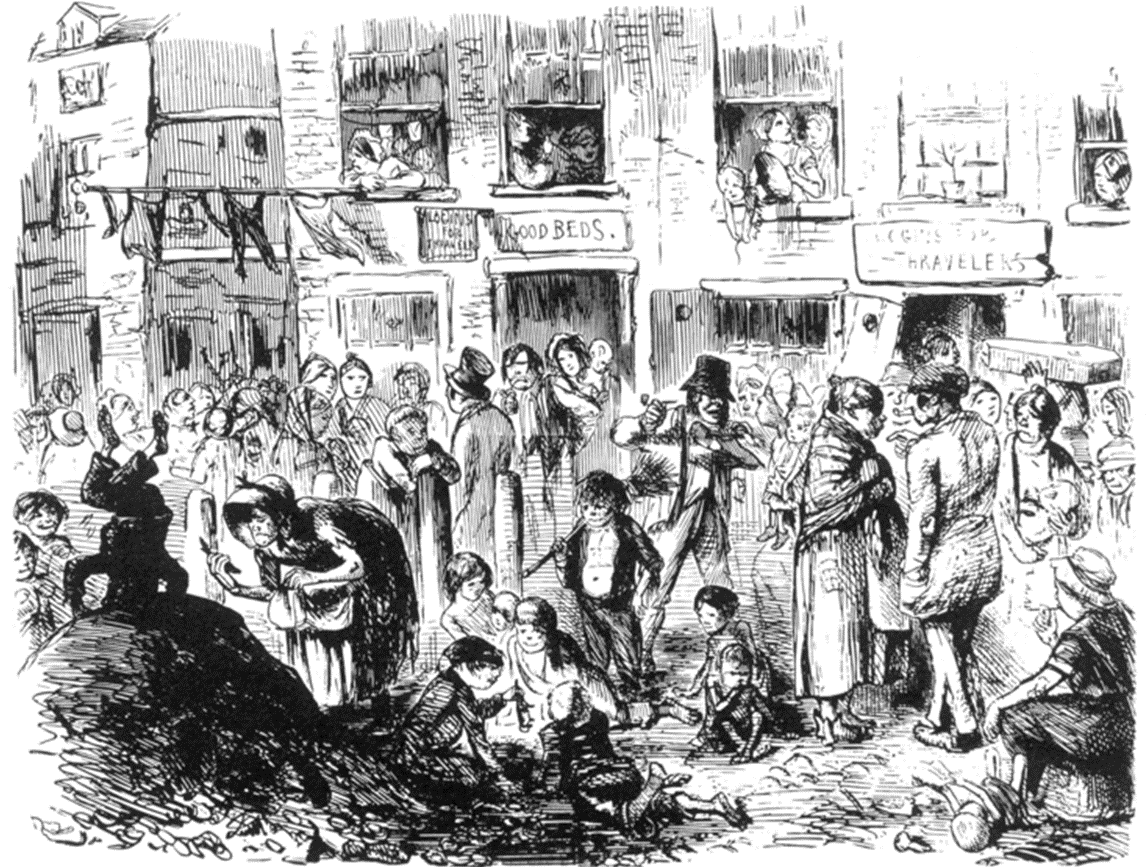 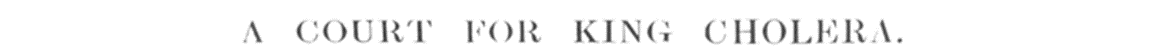 Cholera: What we know now …
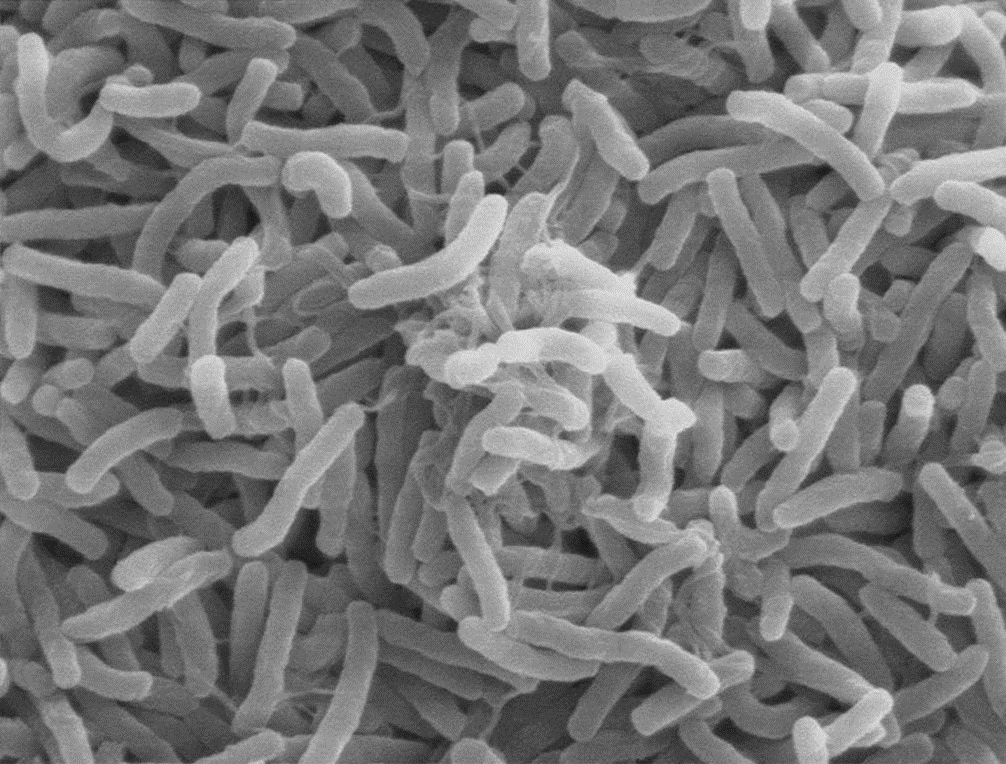 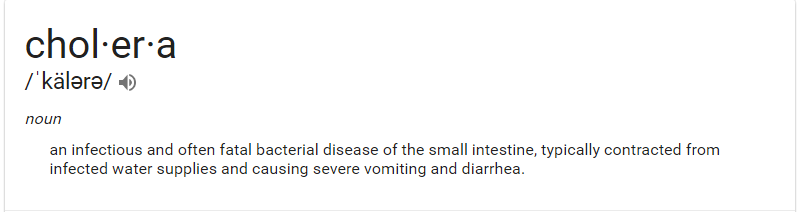 Cholera: What we knew in 1854
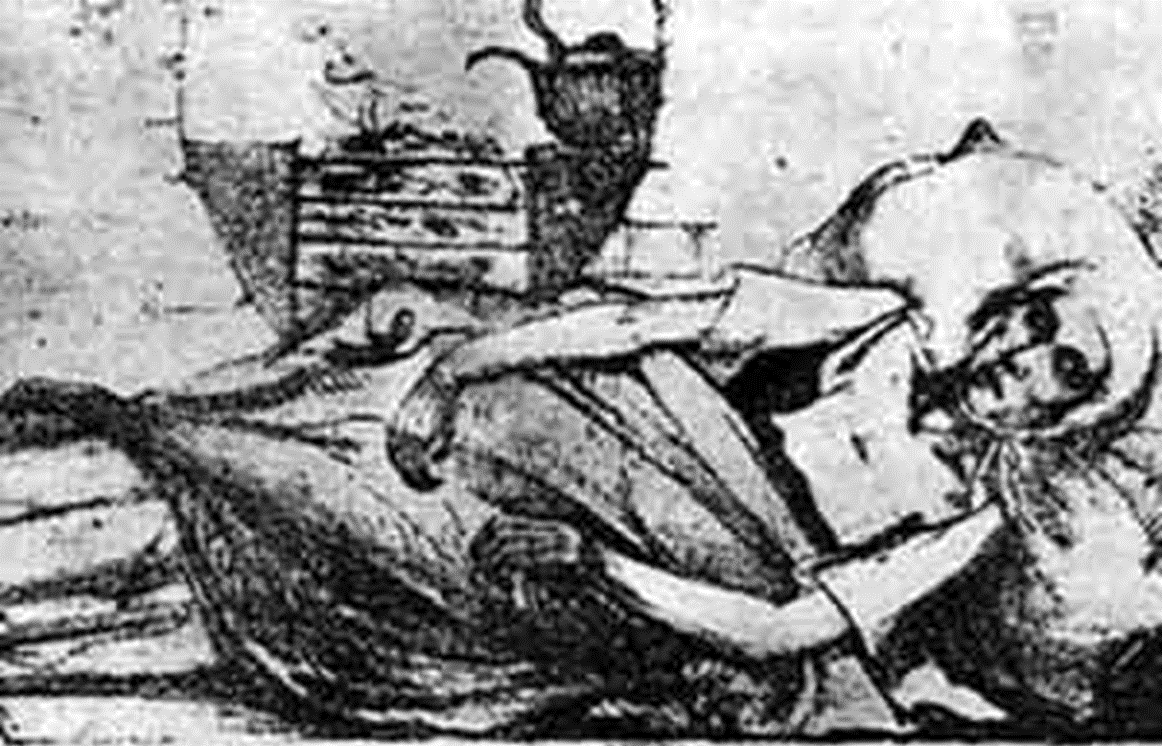 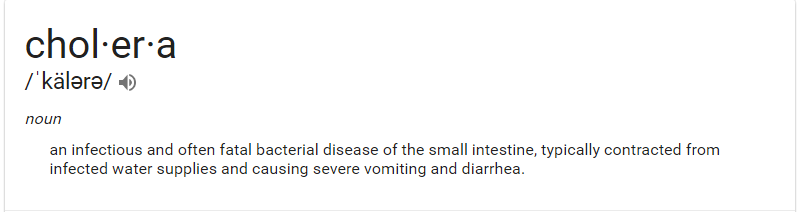 1854: Galen’s miasma theory of cholera
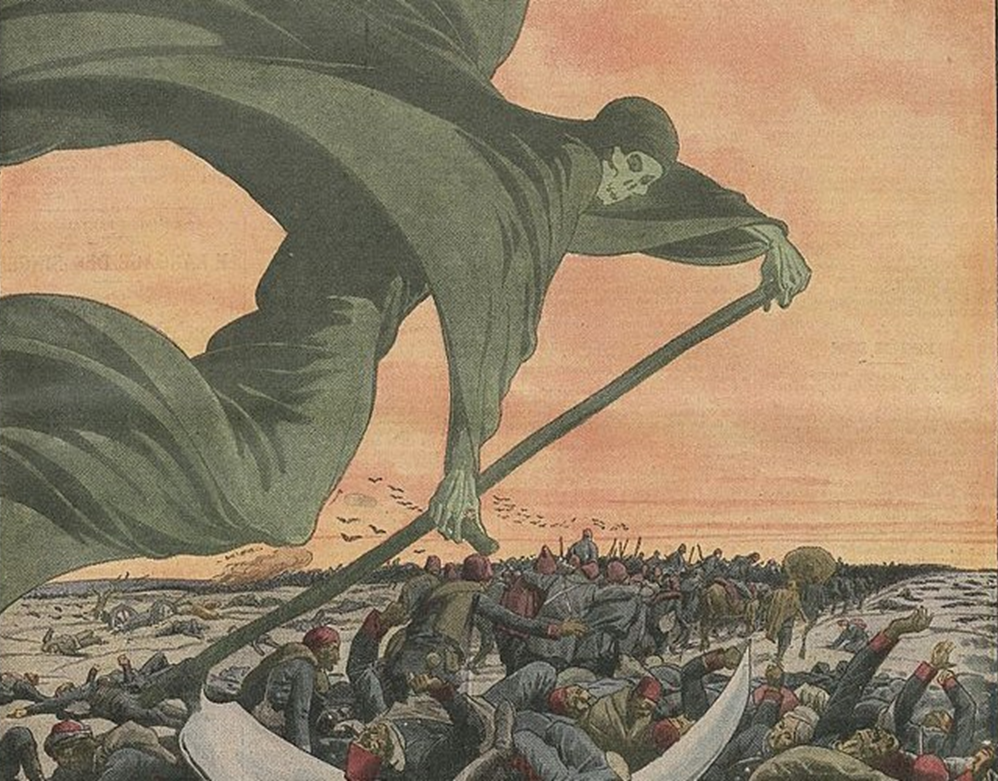 1854: The hunt for the invisible cholera
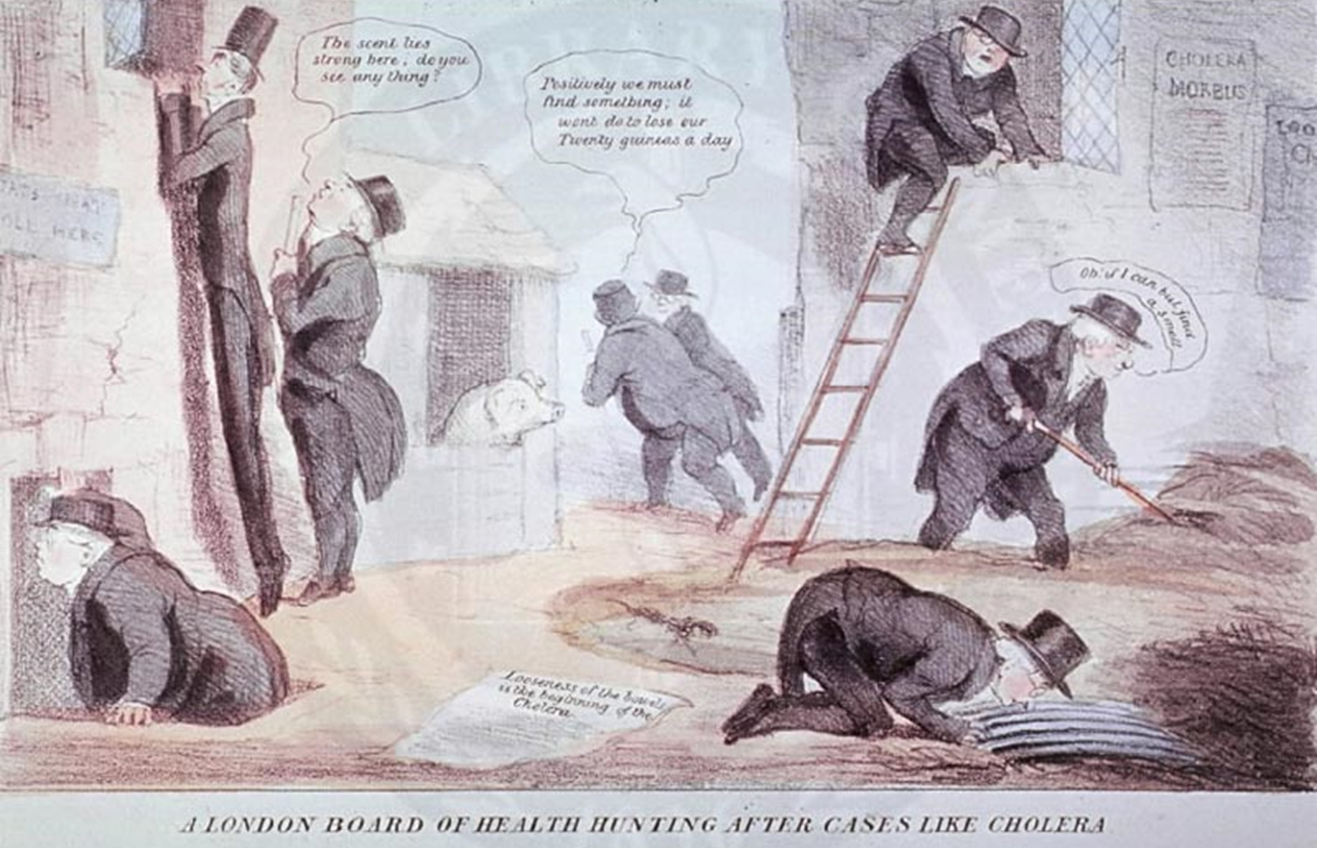 John Snow: 1813–1858
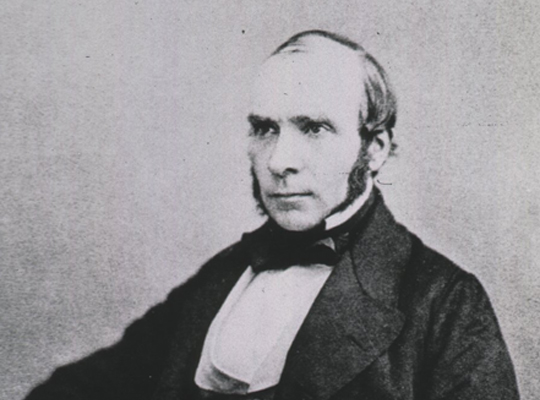 John Snow: 1813–1858
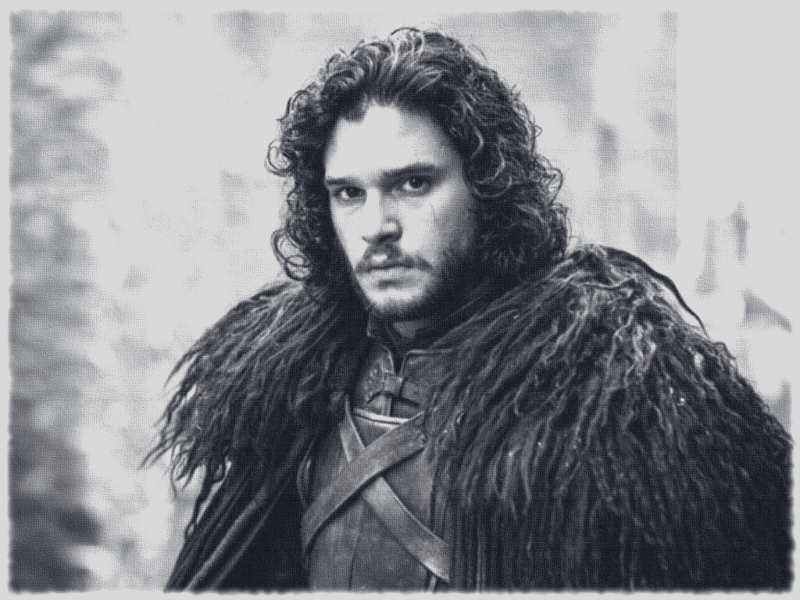 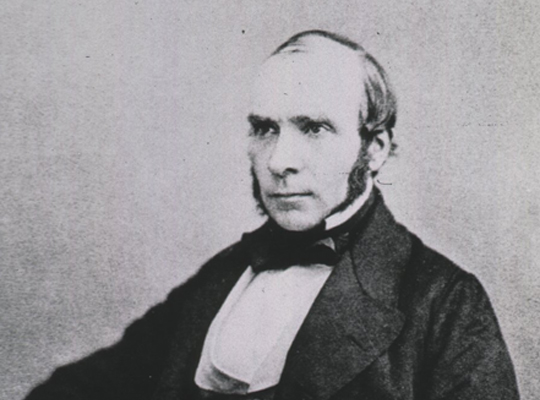 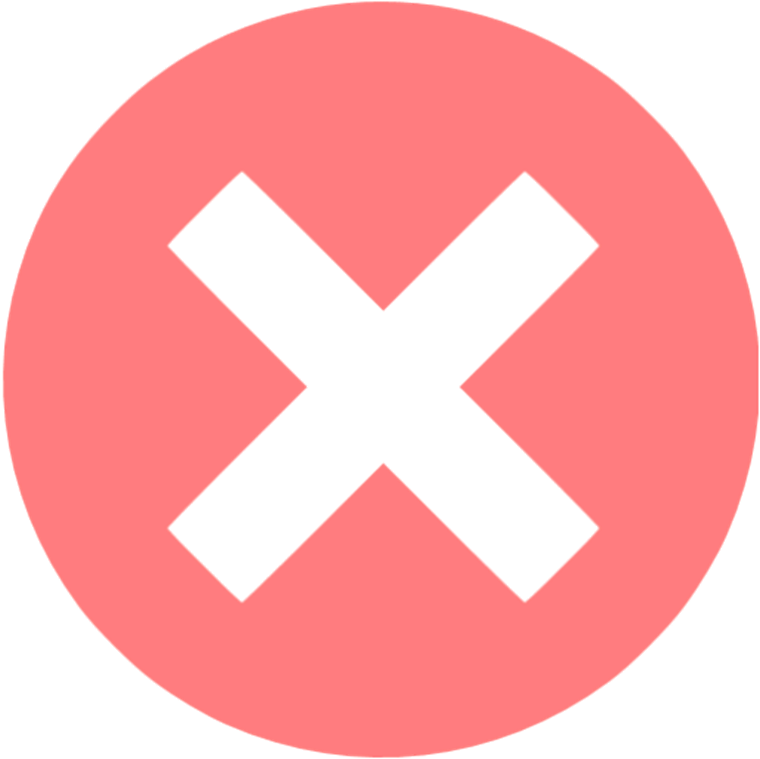 The survey of Soho
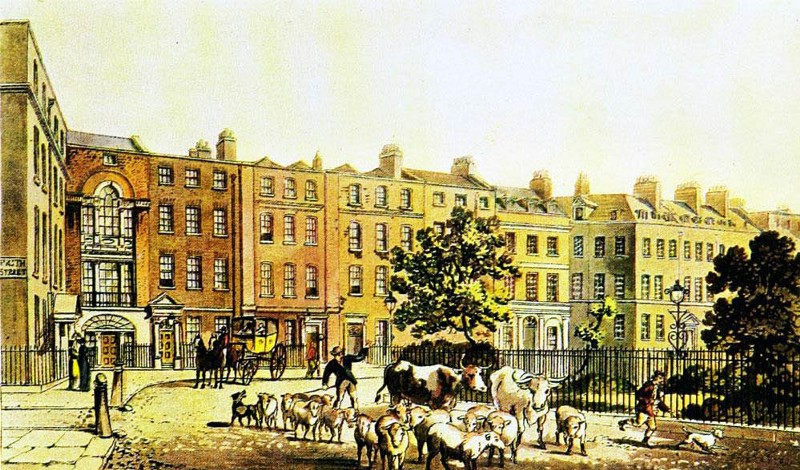 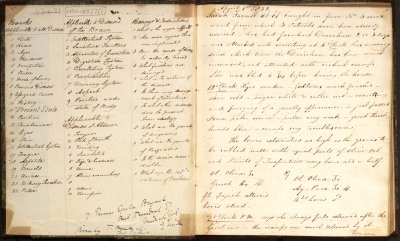 The survey of Soho
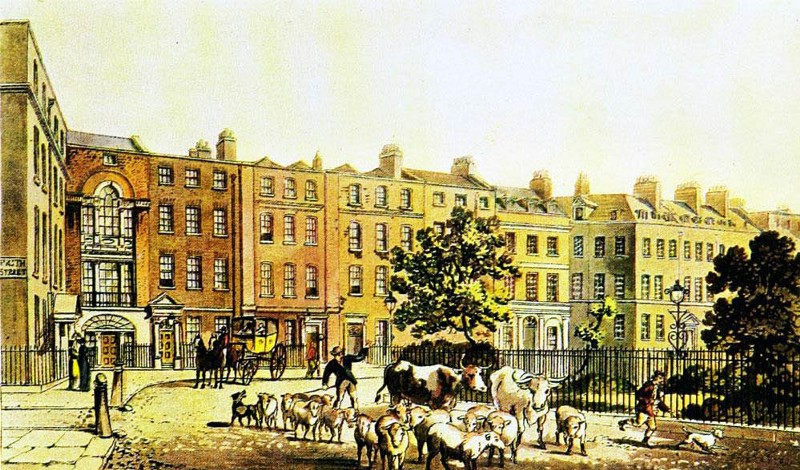 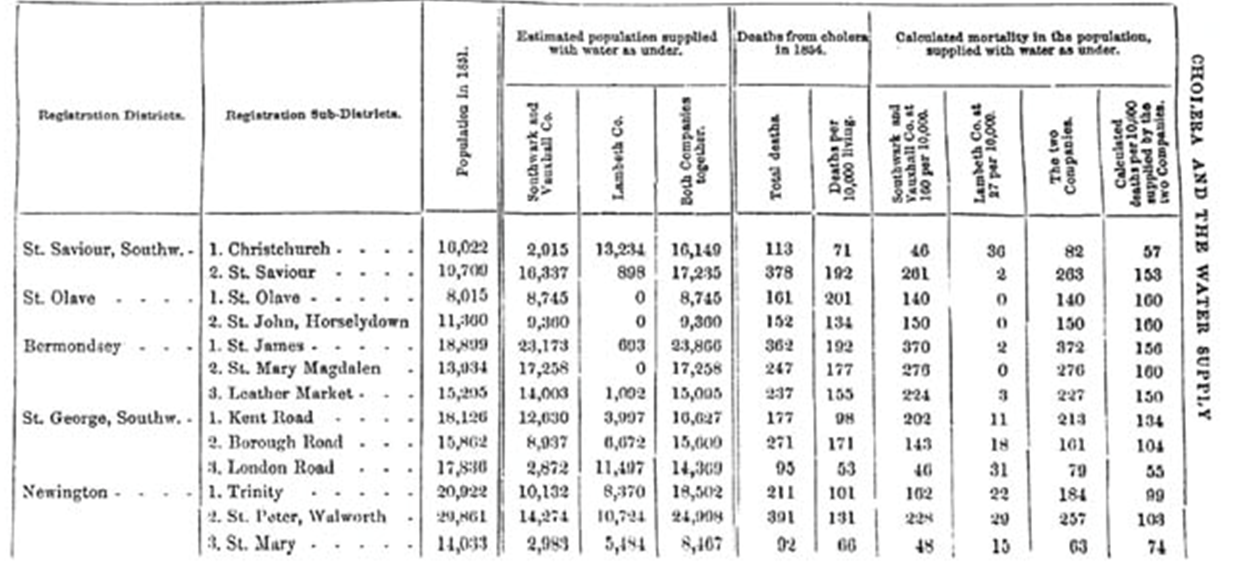 What the data showed …
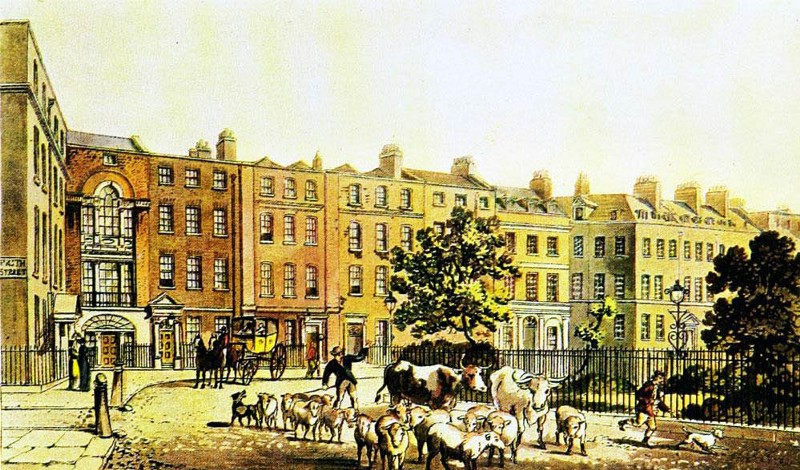 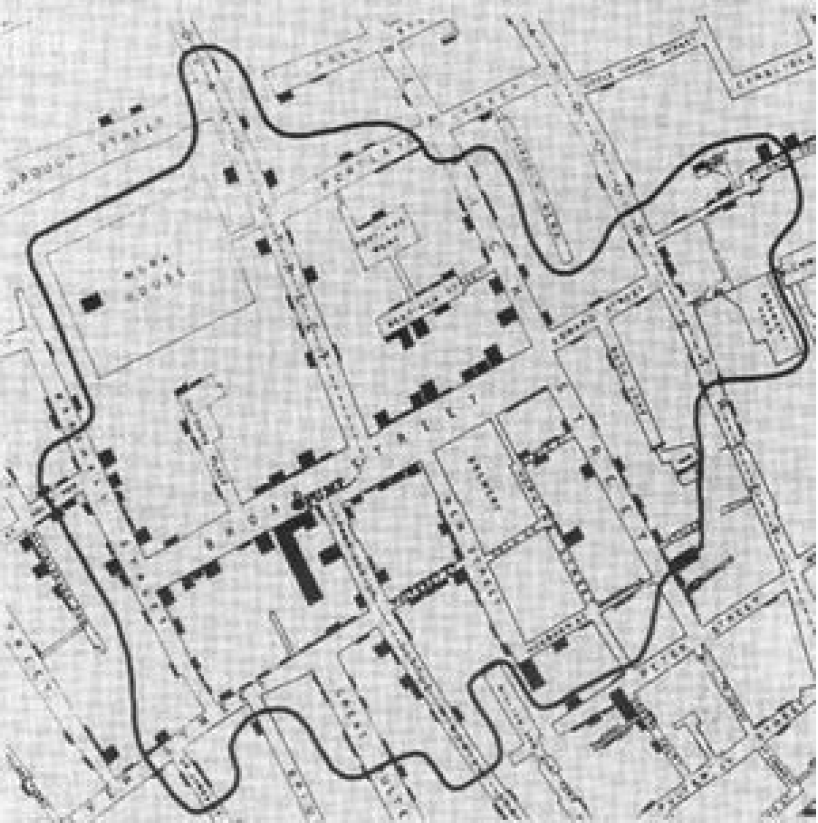 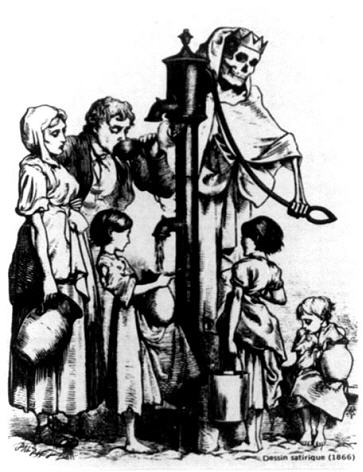 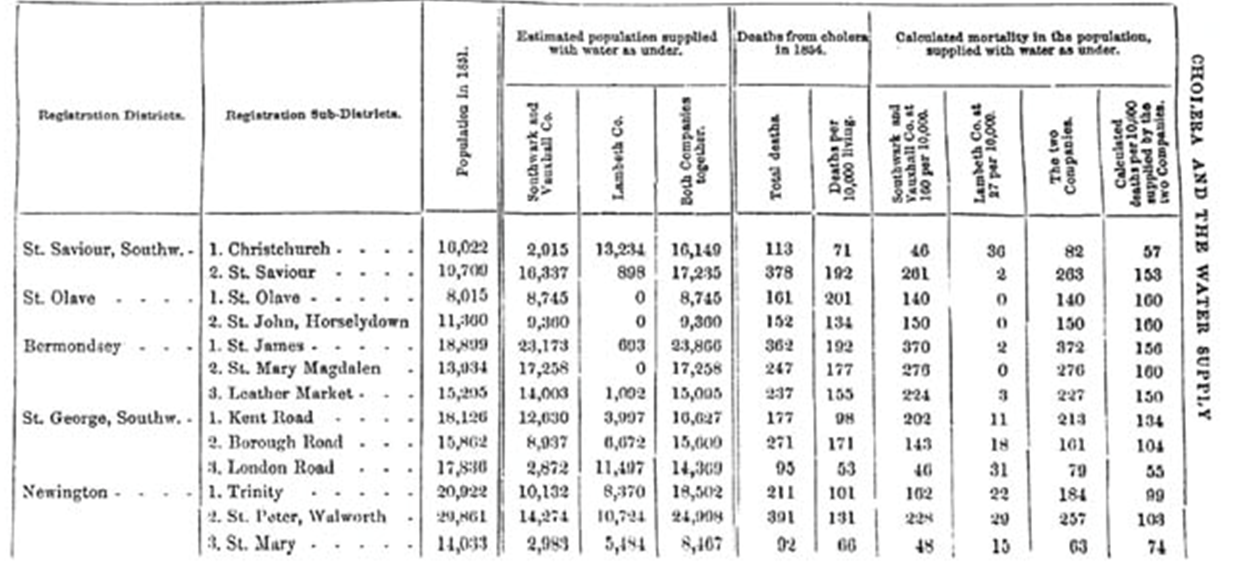 What the data showed …
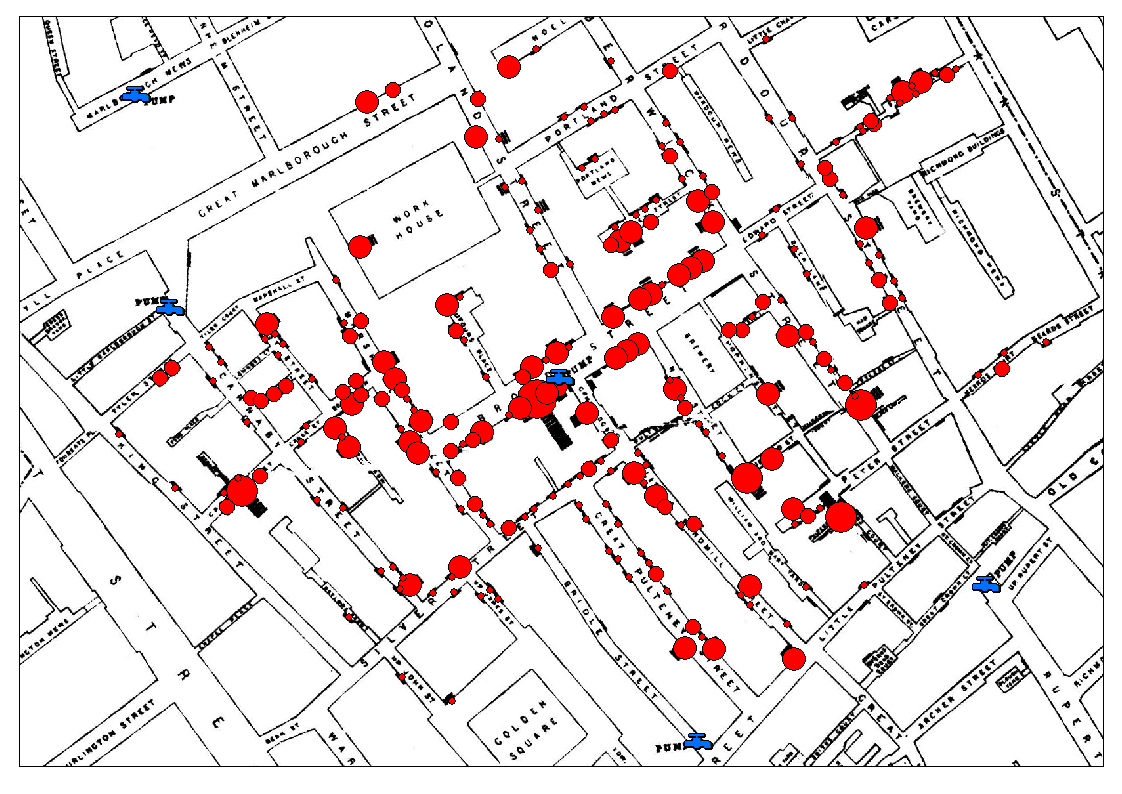 616 deaths, 8 days later …
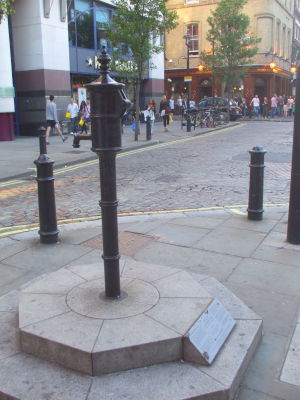 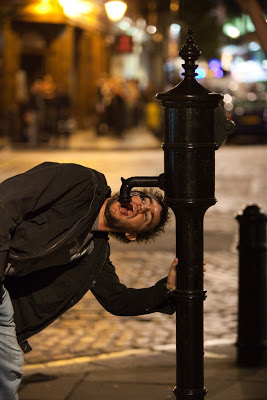 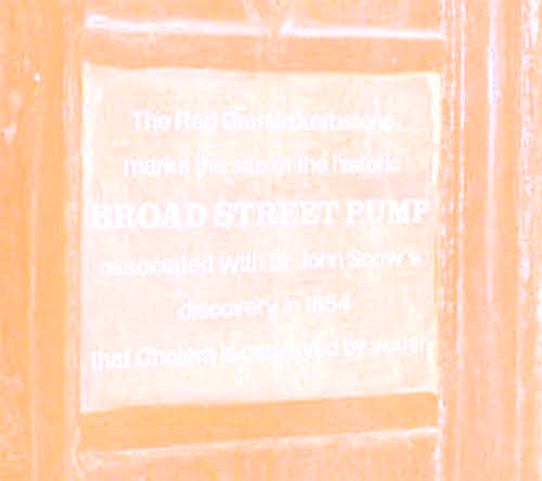 Cholera: What we knew in 1855
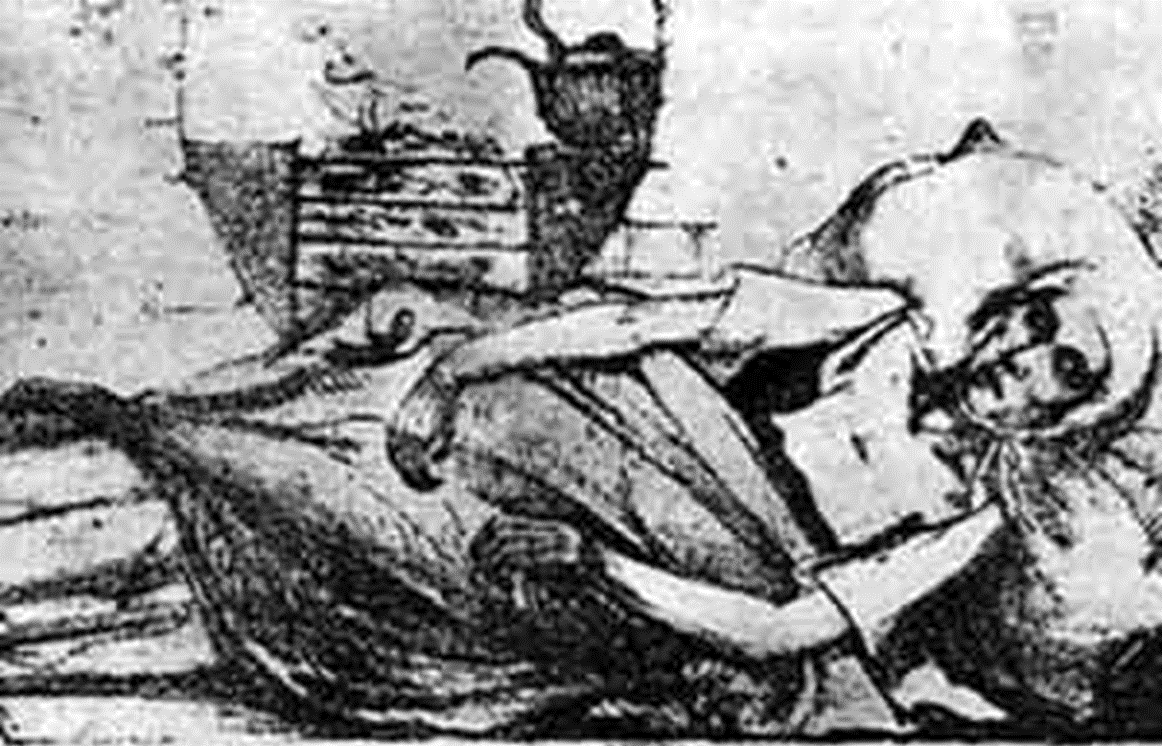 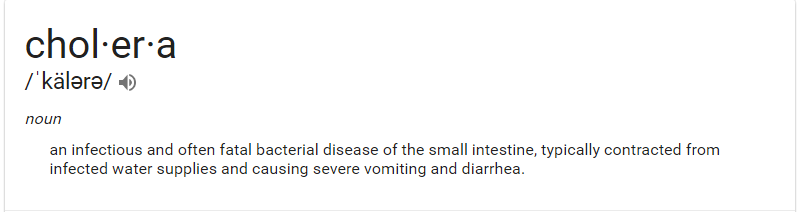 Cholera boil notice ca. 1866
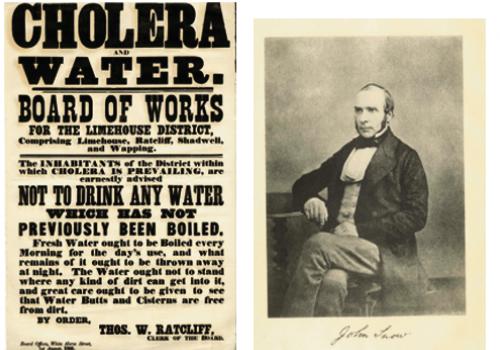 Cholera boil notice ca. 1866
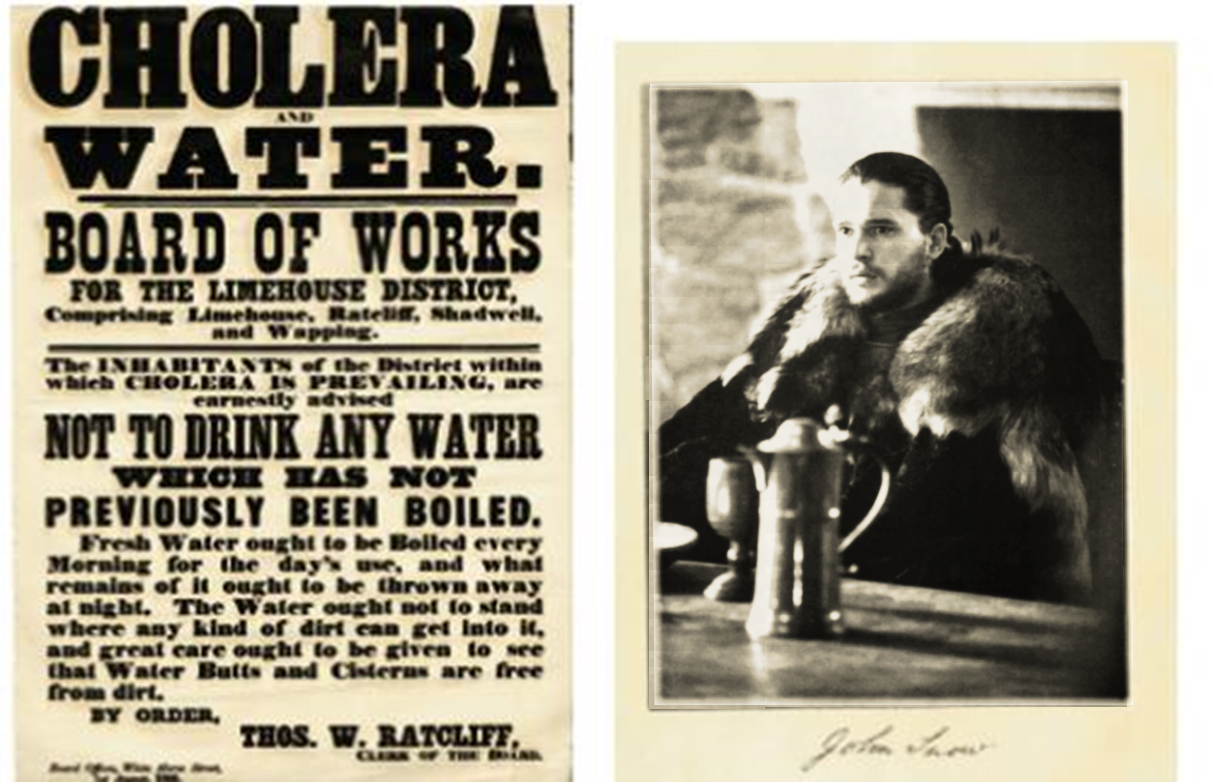 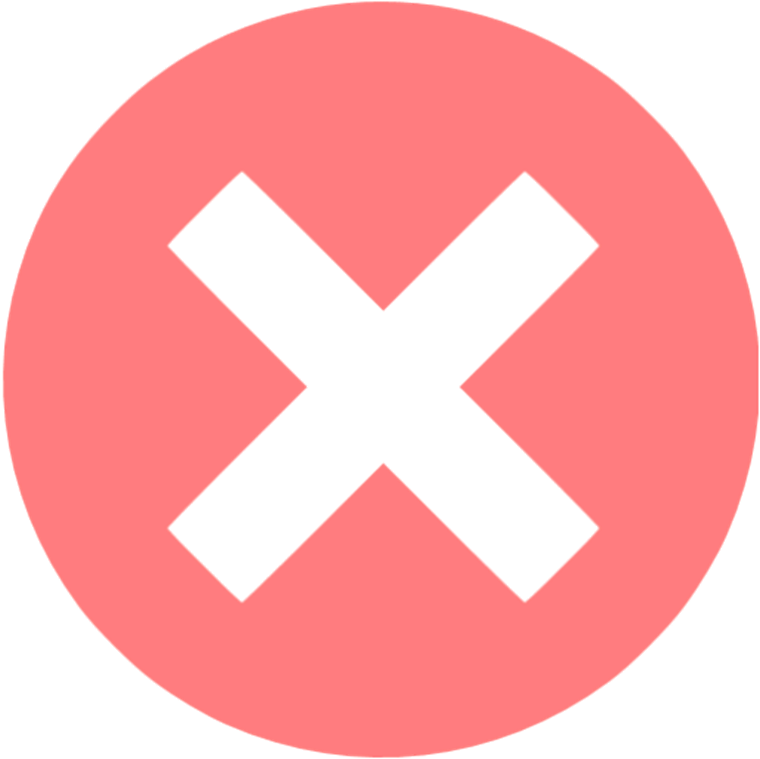 Thirty years before discovery of V. cholerae
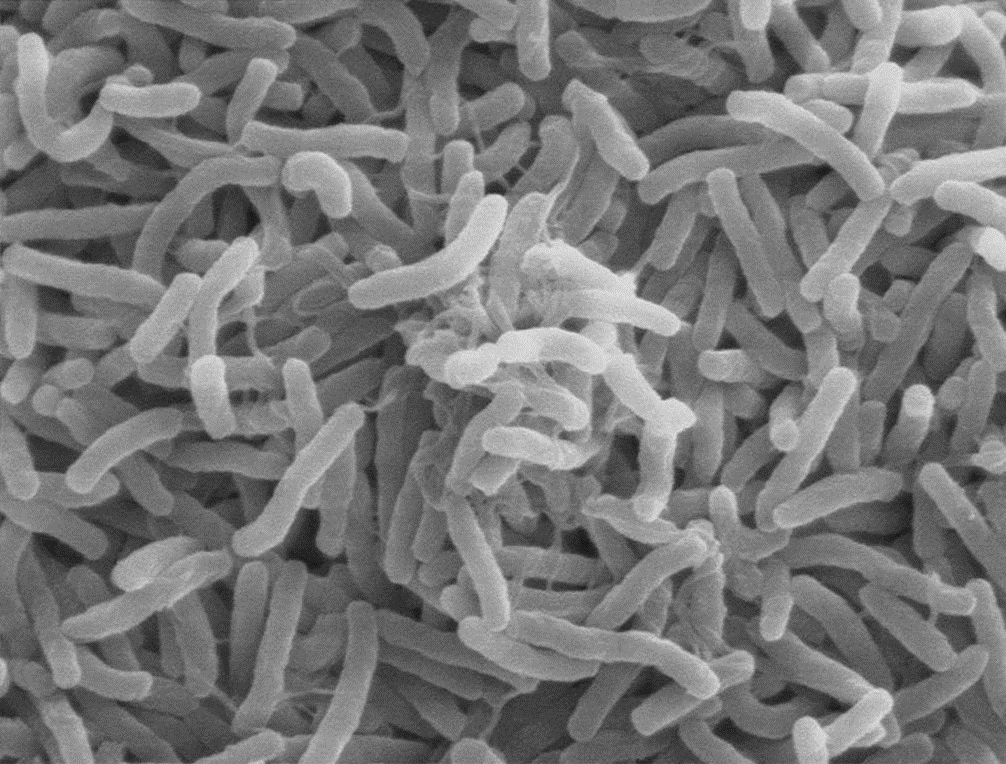 John Snow: Father of Epidemiology
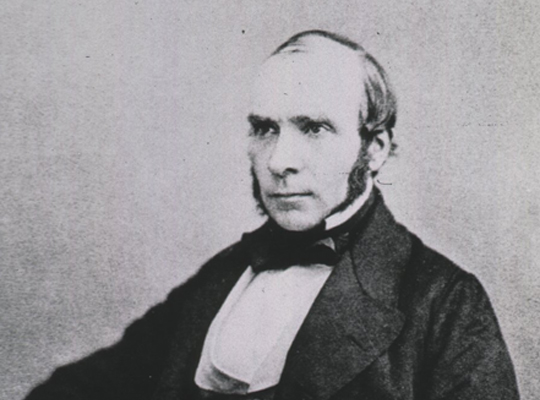 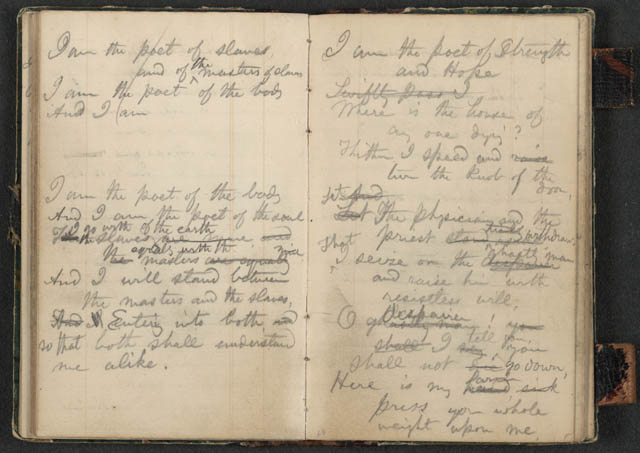 Epidemiology’s Success Stories
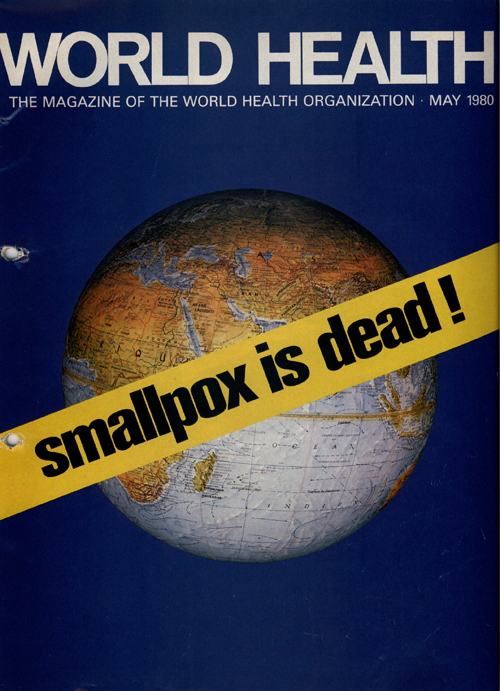 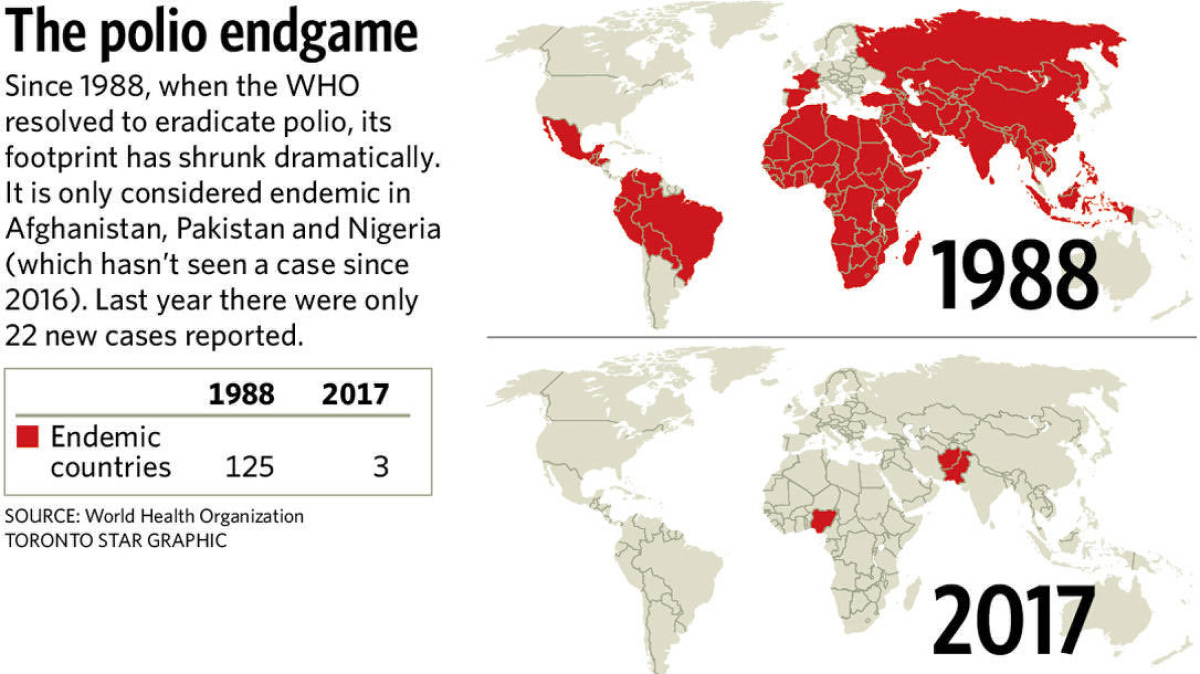 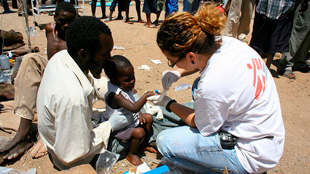 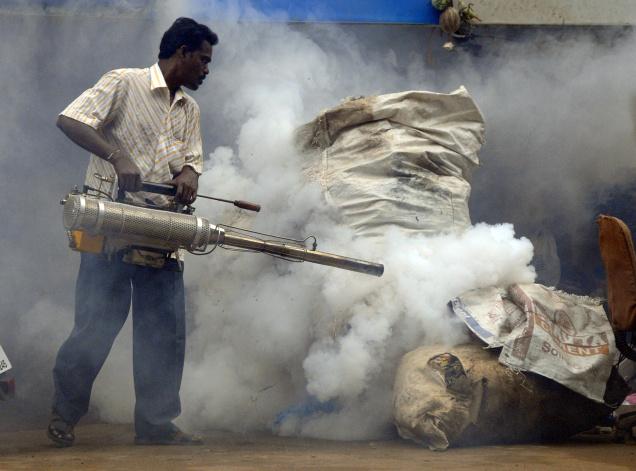 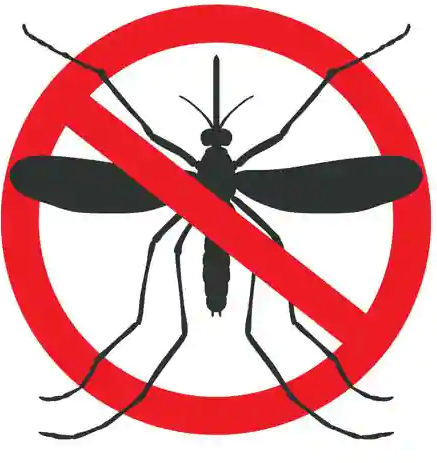 Value of data: Not just epidemiology
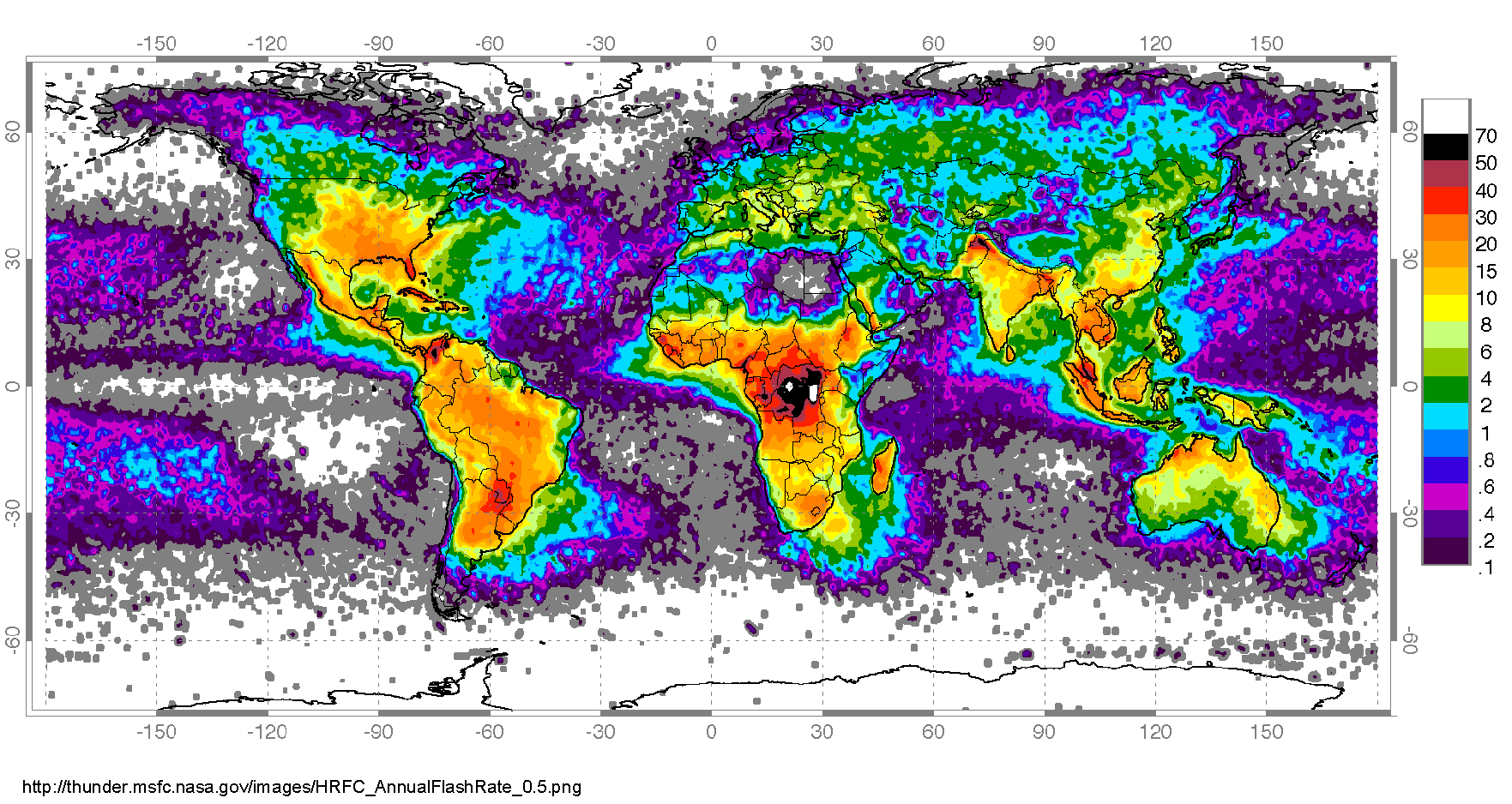 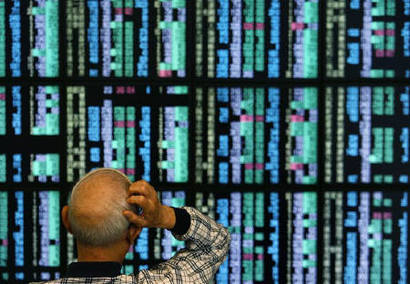 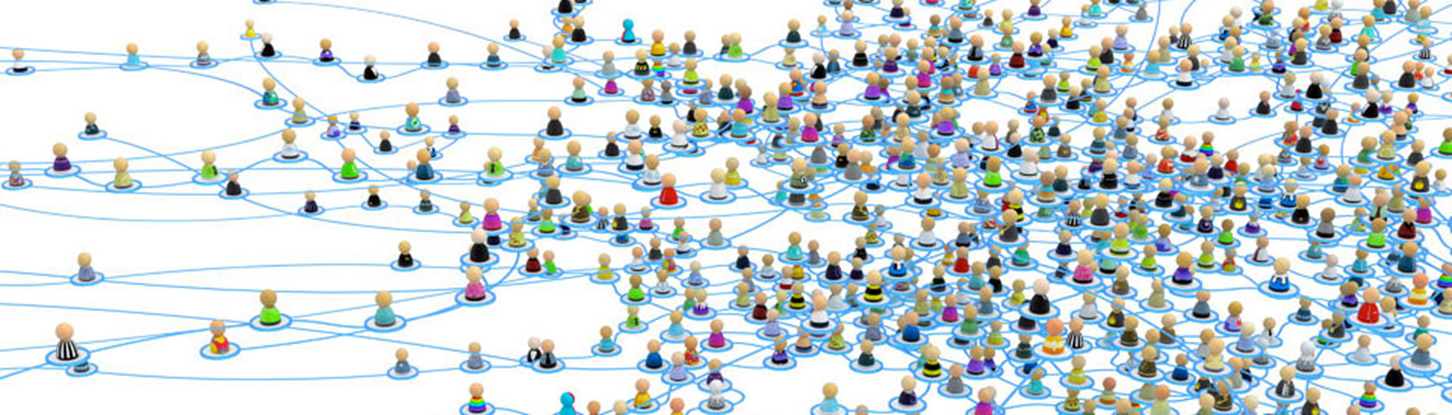 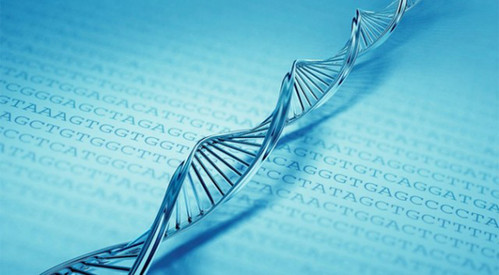 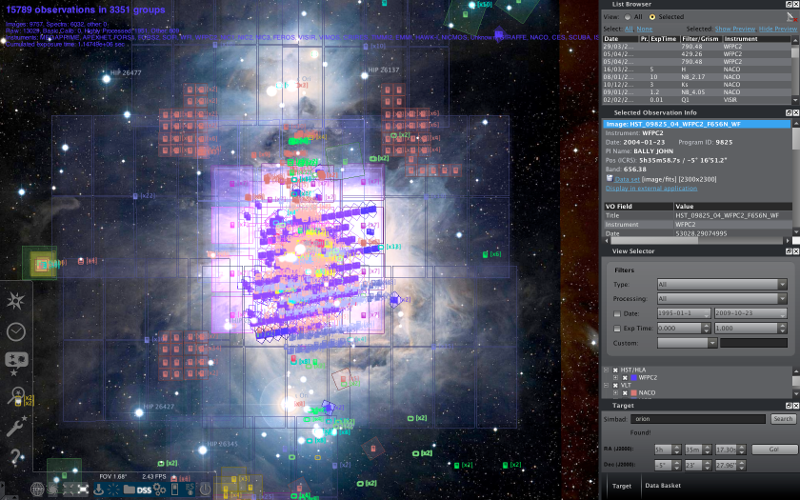 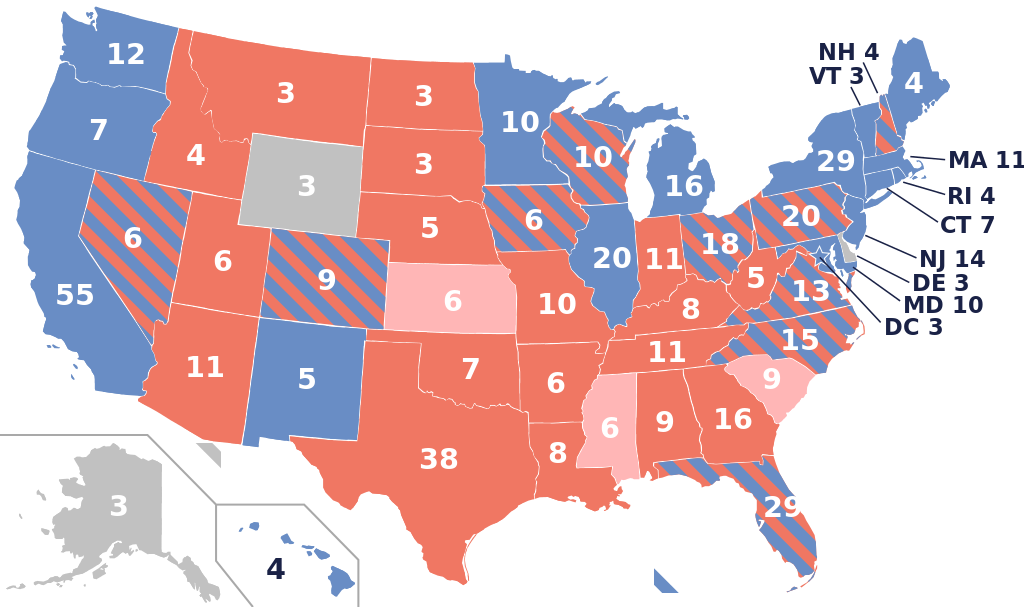 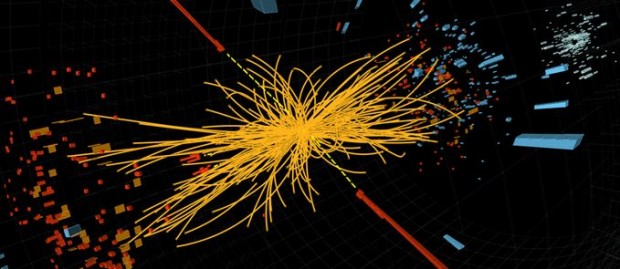 (Paper) Notebooks no longer good enough
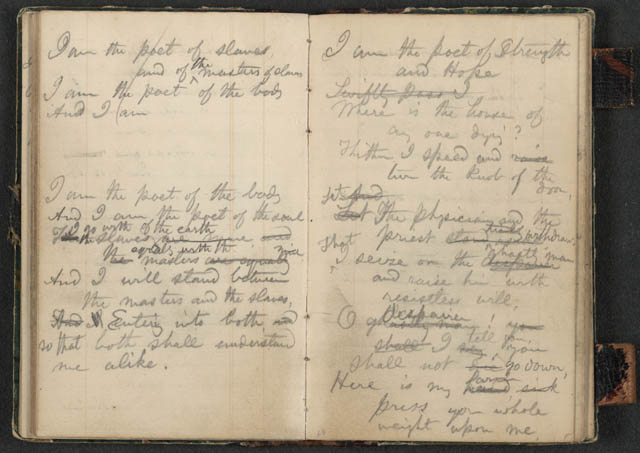 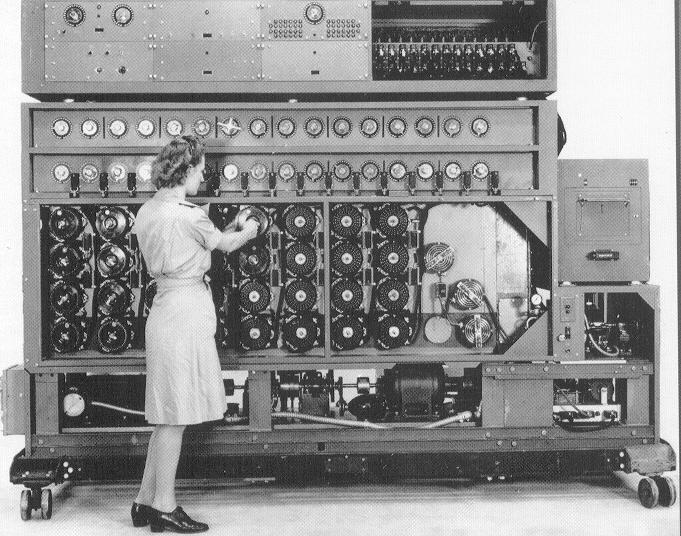 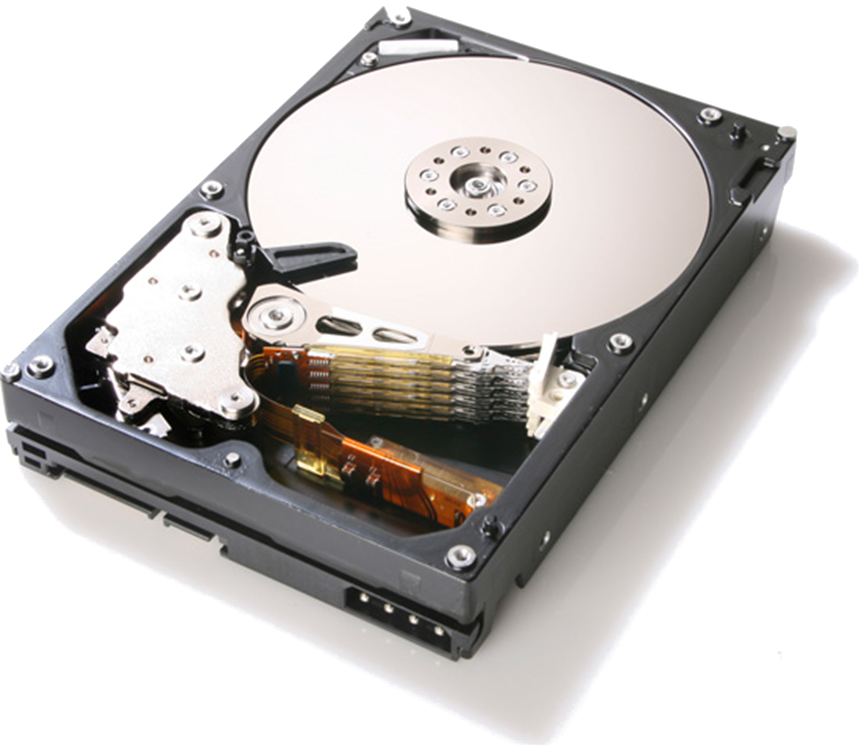 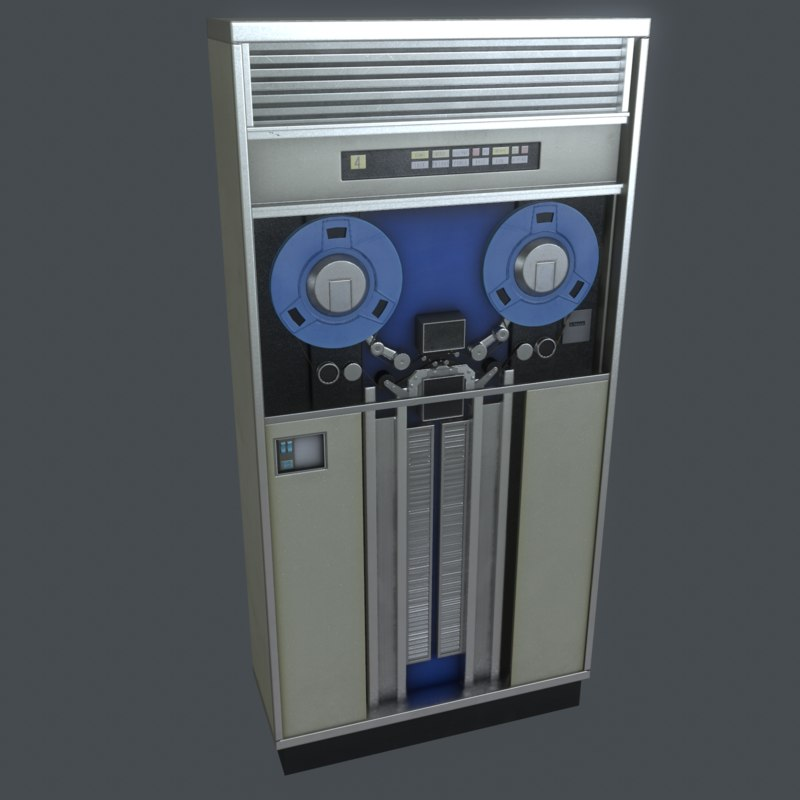 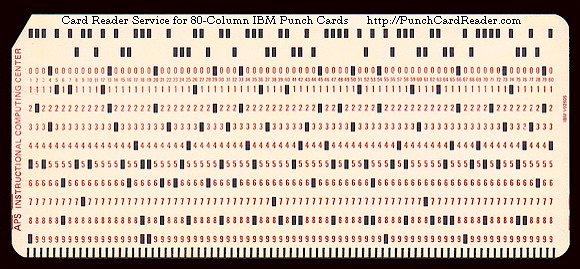 The Growth of Data
“Big Data”
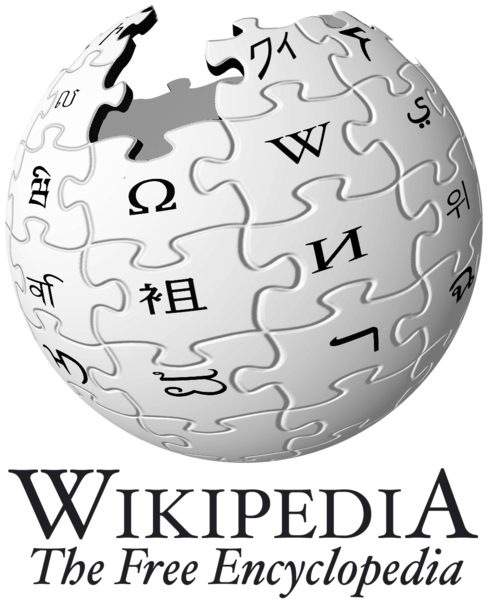 English Wikipedia
≈ 51 GB of data 
(2015 dump)
(Text; No edit history)
(XML, uncompressed)
1 Wiki = 1 Wikipedia
“Big Data”
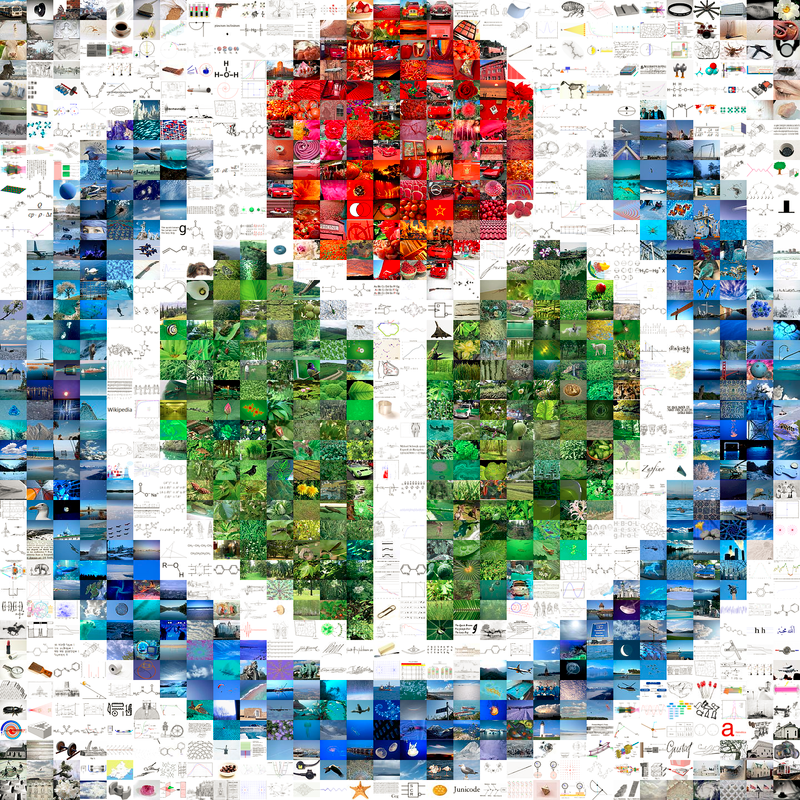 Wikimedia Commons
≈ 24 TB of data 
≈ 470.6 Wiki
(2014 dump)
“Big Data”
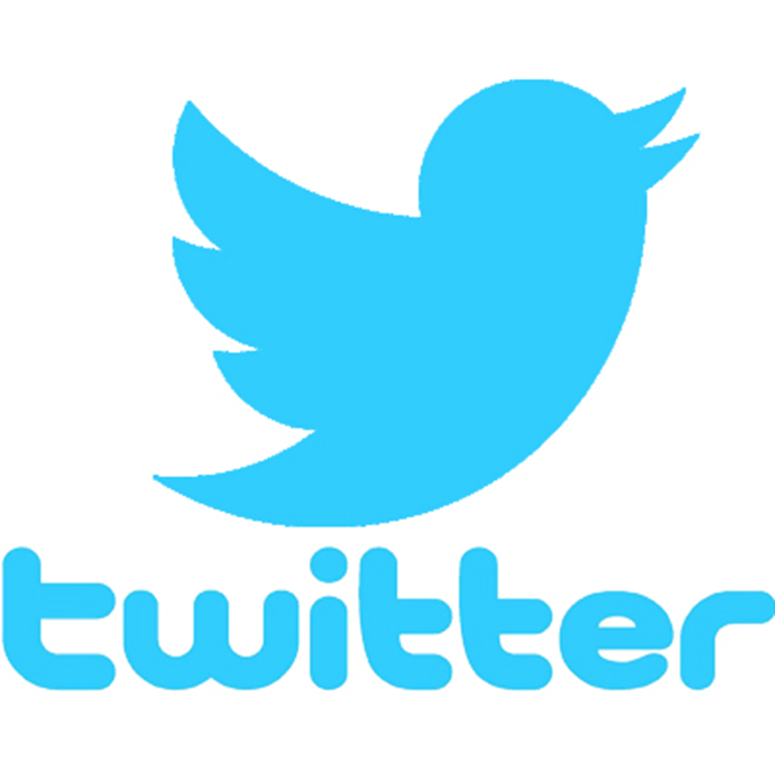 Twitter
≈ 8 TB / day
≈ 157 Wiki / day
(2013, generated)
“Big Data”
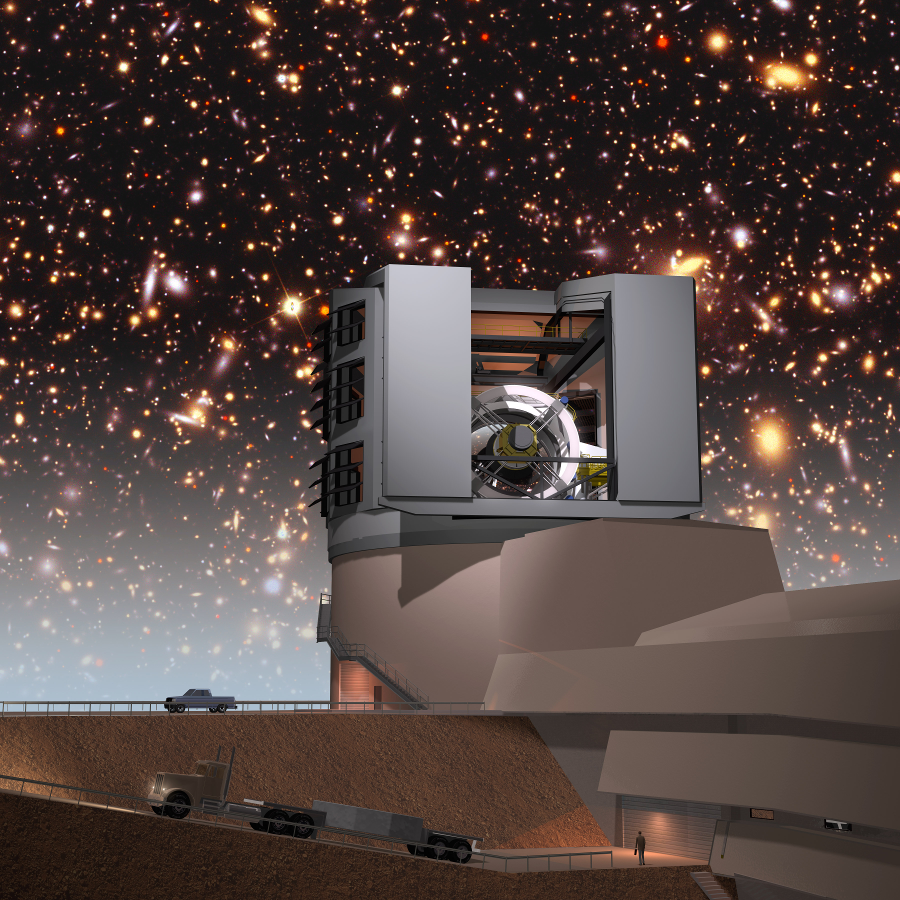 Large Synoptic Survey Telescope
≈ 15 TB / day (night)
≈ 294 Wiki / day
(2020, generated)
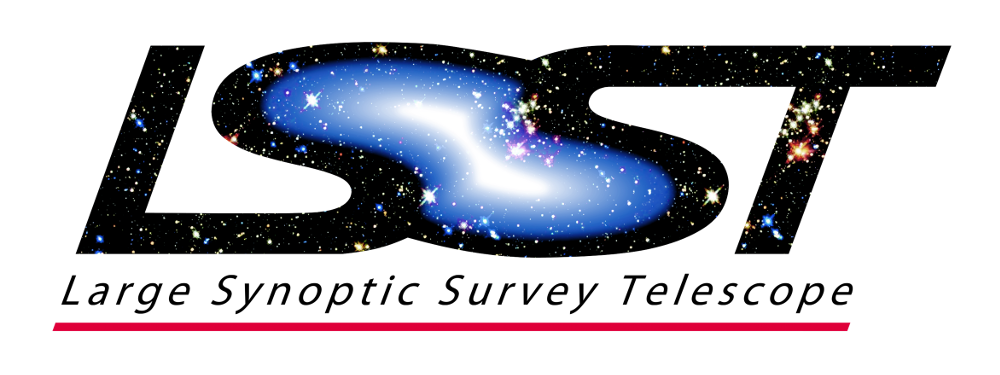 “Big Data”
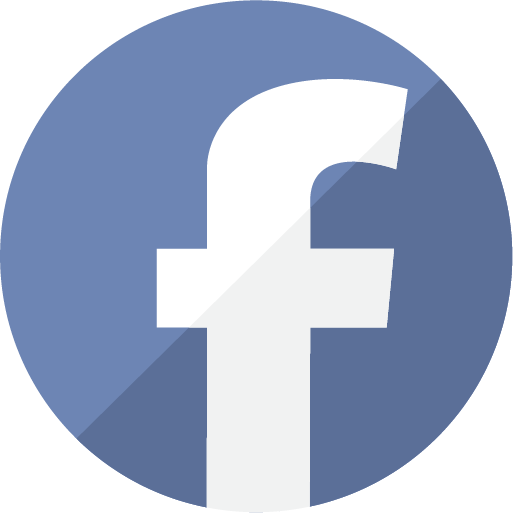 Facebook
≈ 600 TB / day
≈ 11,764 Wiki / day
(2014, incoming Hive data)
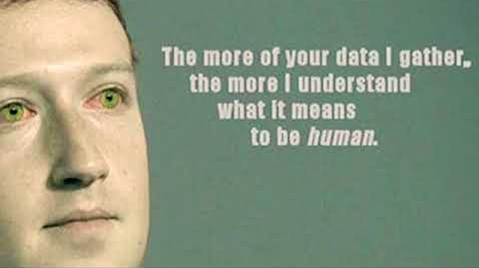 “Big Data”
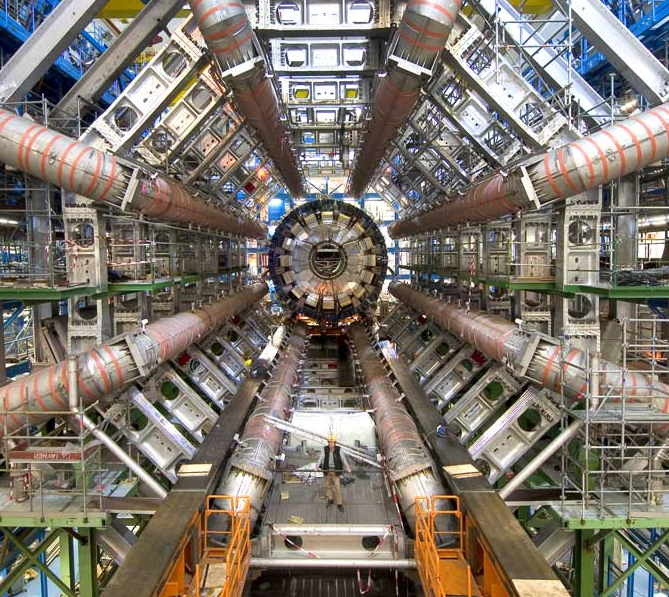 Large Hadron Collider
≈ 1 PB / day
≈ 19,607 Wiki / day
(2017, filtered data)
“Big Data”
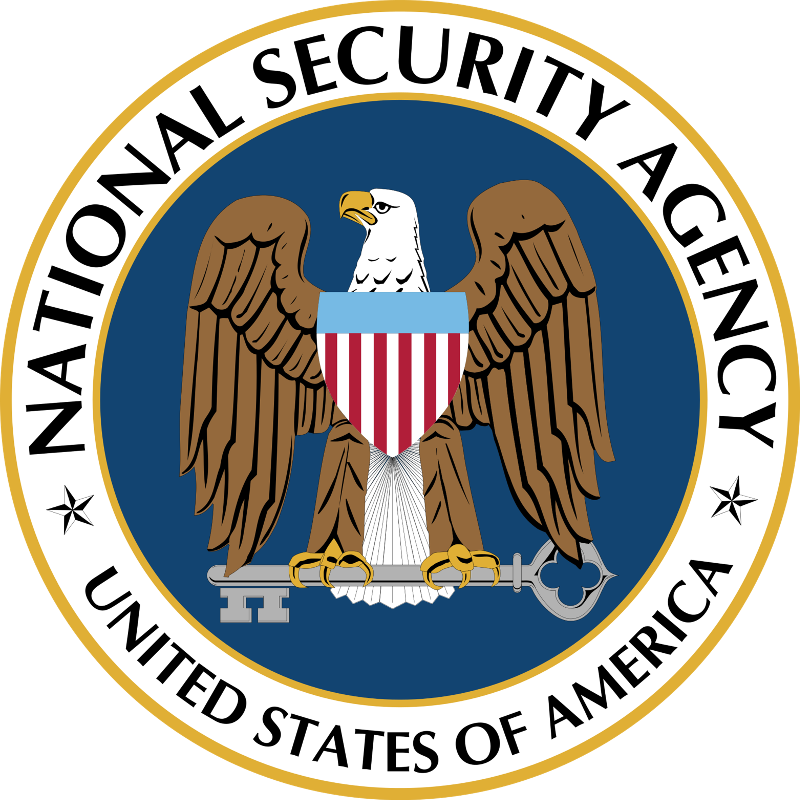 PRISM: NSA Surveillance
≈ 29 PB / day
≈ 568,627 Wiki / day
(2013, processed)
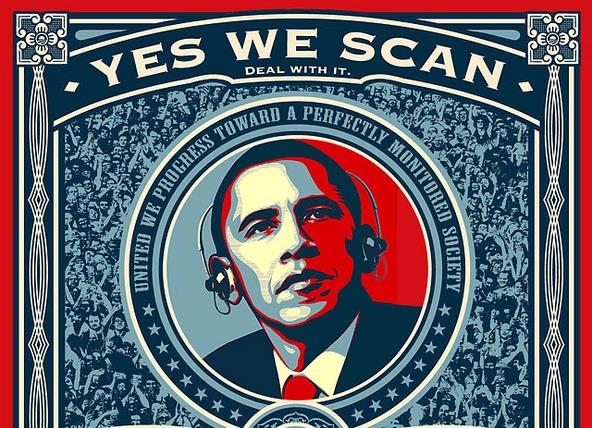 “Big Data”
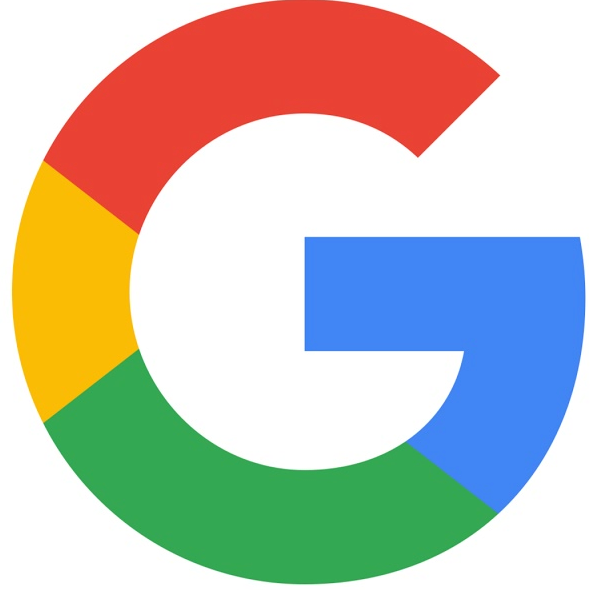 Google
≈ 100 PB / day
≈ 2,000,000 Wiki / day
(2014, processed)
“Big Data”
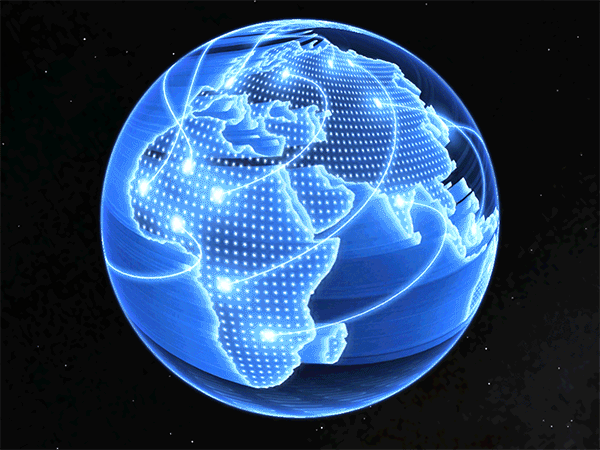 Internet Traffic
≈ 2.4 EB / day
≈ 47,000,000 Wiki / day
(2014, Cisco estimates)
Data: A Modern-day Bottleneck?
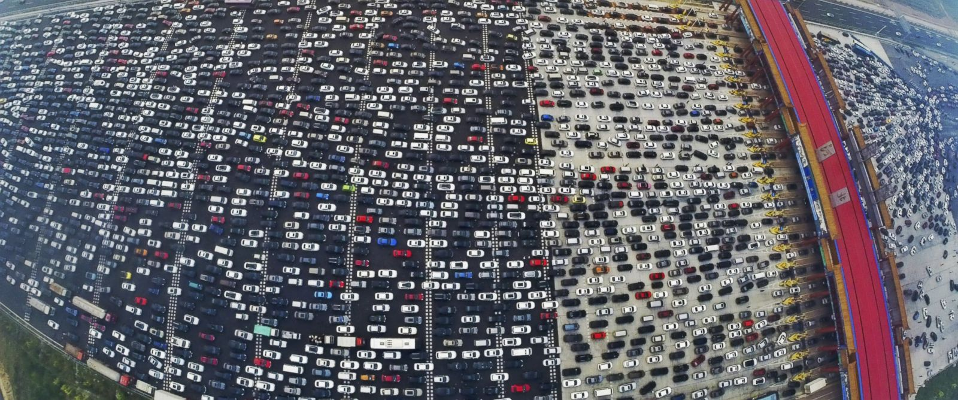 The ‘V’s of “Big Data”
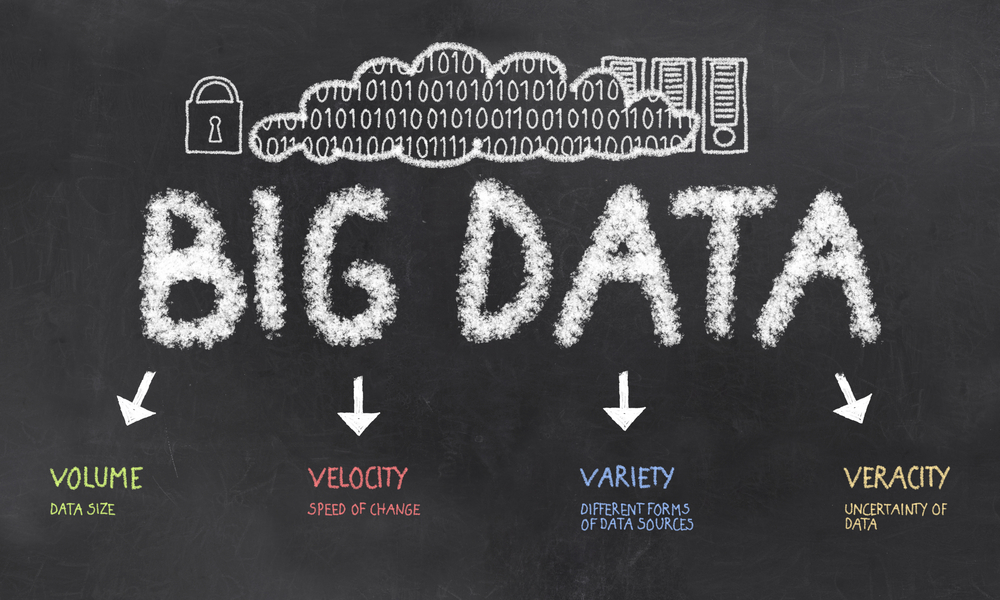 “Big Data” in action …
Getting Home (Waze)
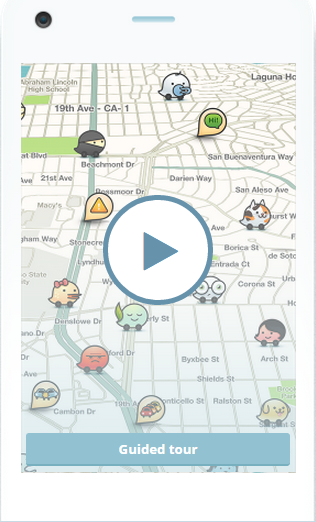 “What’s the fastest route to get home right now?”

Processes journeys as background knowledge
“Participatory Sensing”
Predicting Pre-crime (PredPol)
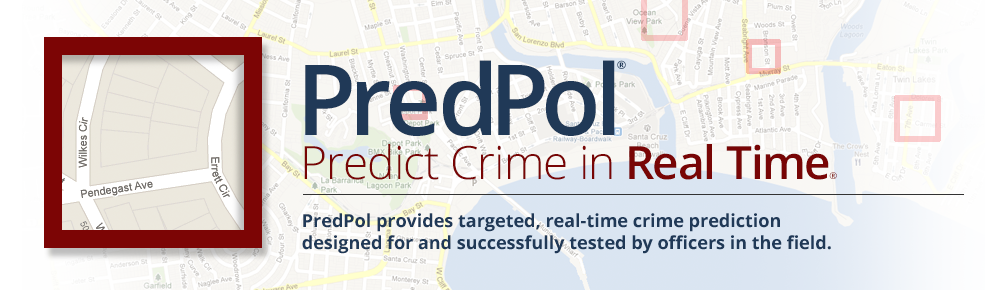 “What areas of the city are most need of police patrol at 13:55 on Mondays?”

PredPol system used by Santa Cruz (US) police patrols
Predictions based on 8 years of historical crime data
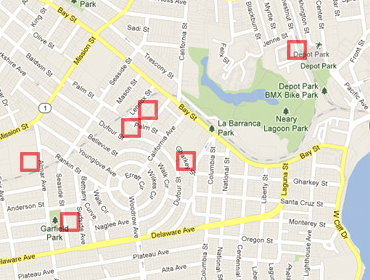 Getting Elected President (Narwhal)
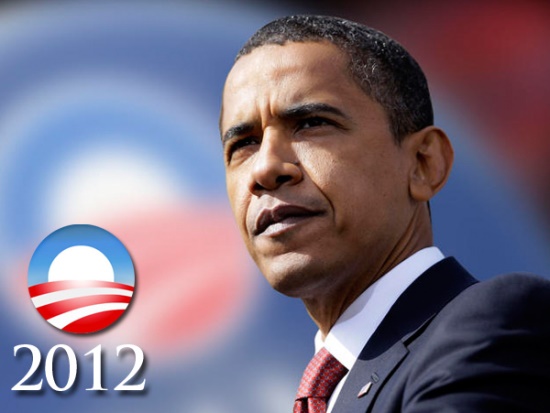 “Who are the undecided voters and how can I convince them to vote for me?”

User profiles built and integrated from online sources
Targeted messages sent to voters based on profile
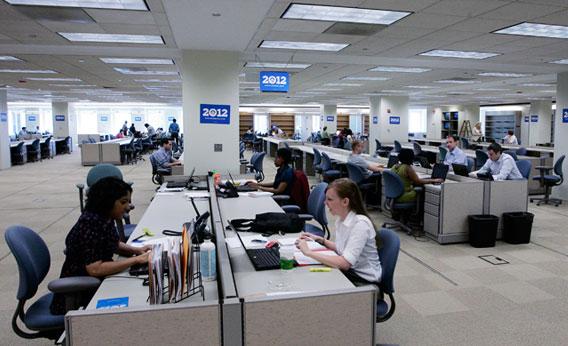 Getting Elected President (Narwhal)
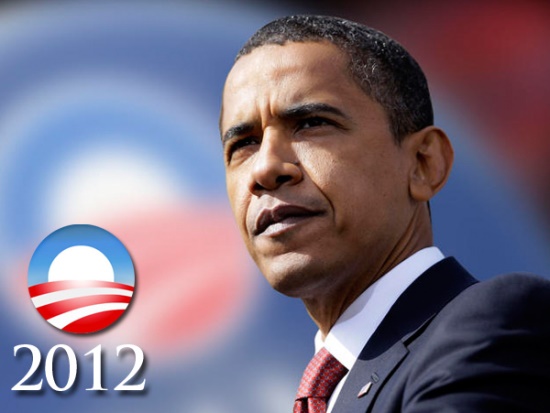 “Who are the undecided voters and how can I convince them to vote for me?”

User profiles built and integrated from online sources
Targeted messages sent to voters based on profile
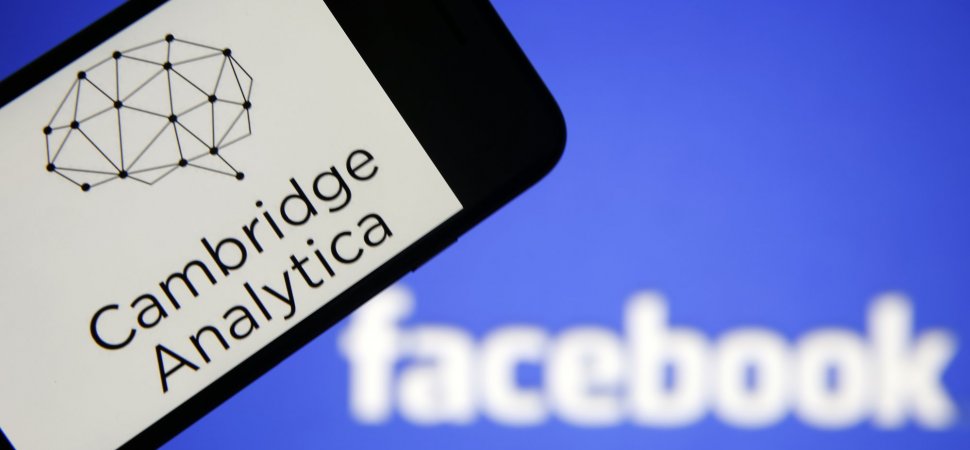 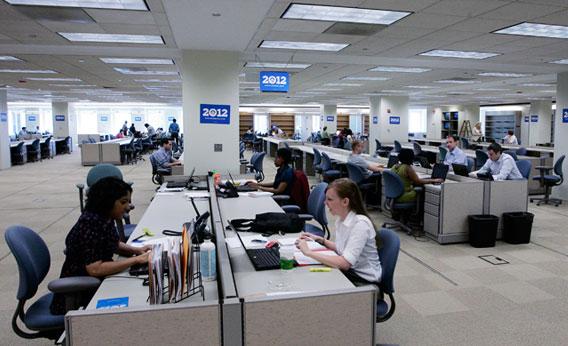 Winning Jeopardy (IBM Watson)
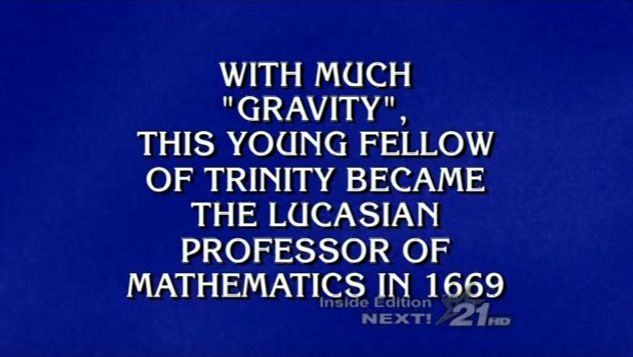 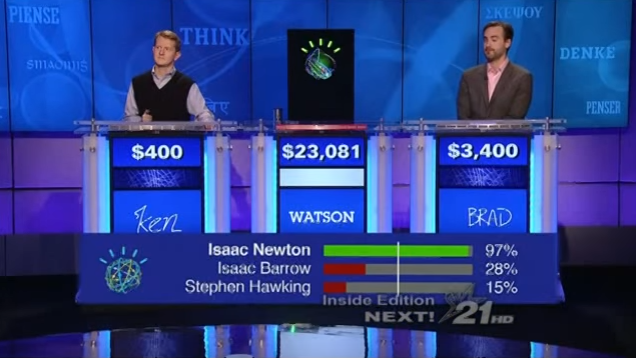 “Can a computer beat human experts at Jeopardy?”

Indexed 200 million pages of content
An ensemble of 100 processing techniques
Surveying the Night Sky (LSST)
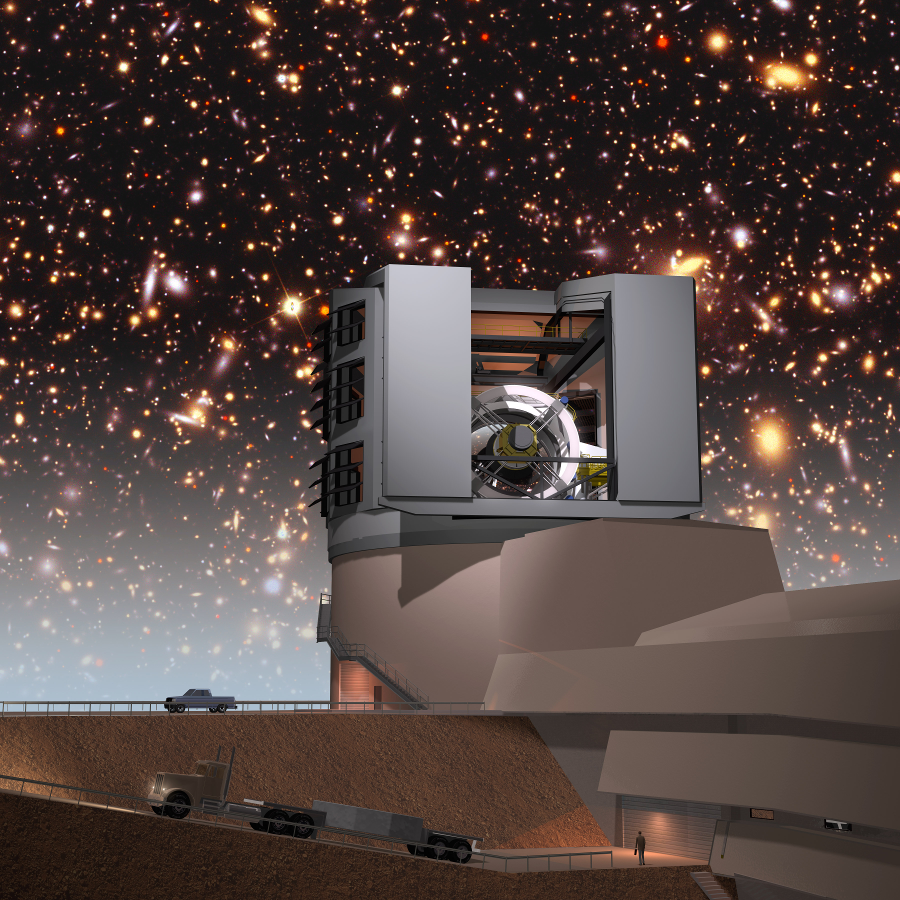 “What astronomic bodies are changing in the sky?”

Surveys the visible sky each week (15 TB / day)
Queries external catalogues for known information
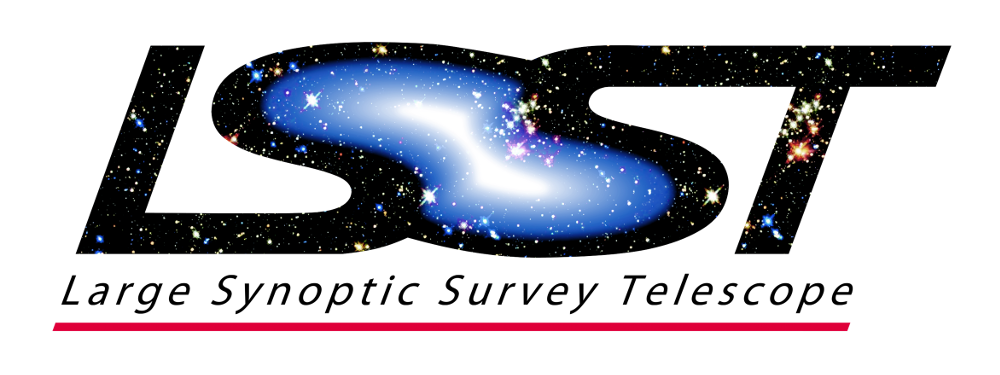 Processing lots of data ...
Every Application is Different …
Data can be
(Semi-)Structured data 
(Relational DBs, JSON, XML, CSV, HTML form data) 
Unstructured data 
(text document, comments, tweets)
And everything in-between!
Every Application is Different …
Processing can involve:
Data Management
(indexing, querying, joins, aggregation)
Natural Language Processing 
(keyword search, topic extraction, entity recognition, machine translation, etc.) 
Data Mining and Statistics 
(pattern recognition, classification, regression, recommendations, etc.)
Or something else / A mix
So where to start?
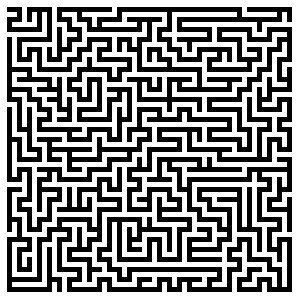 Scale is a Common Factor …
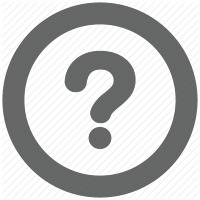 I have an algorithm.

I have a machine that can process 1,000 input items in an hour.

If I buy a machine that is n times as powerful, how many input items can I process in an hour?
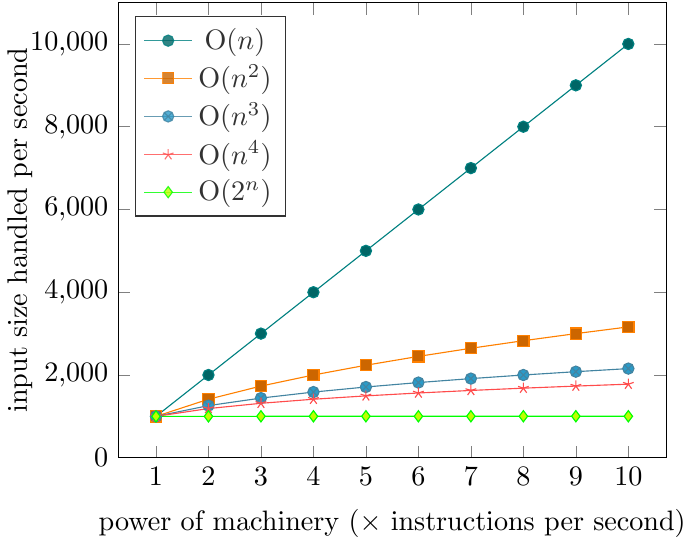 Quadratic O(n2) 
often too much
Depends on what the algorithm is!!
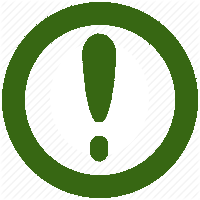 Note: Not the 
same machine!
Scale is a Common Factor …
One machine that’s n times as powerful?
n machines that are equally as powerful?
vs.
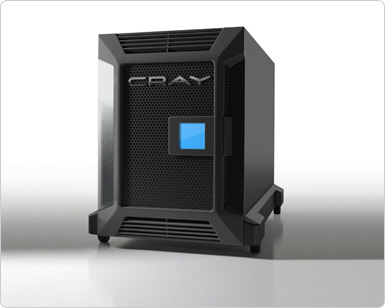 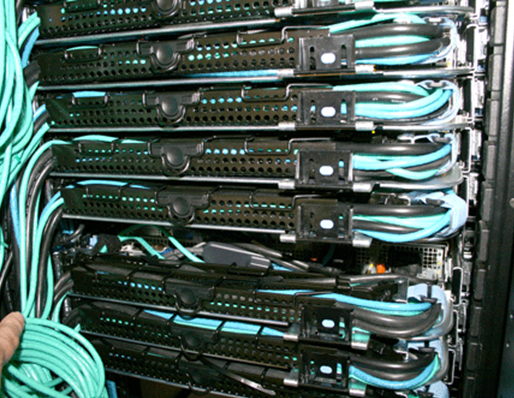 Scale is a Common Factor …
Data-intensive
Inexpensive algorithms / Large inputs
e.g., Google, Facebook, Twitter

Compute-intensive
More expensive algorithms / Smaller inputs
e.g., climate simulations, chess games, combinatorials

No black and white!
Distributed Computing …
Distributed Computing
Lots of data? Need more than one machine!

Google ca. 1998:
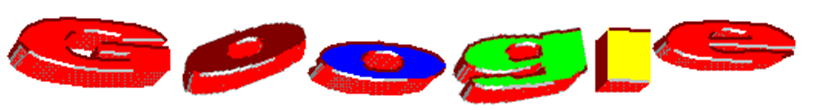 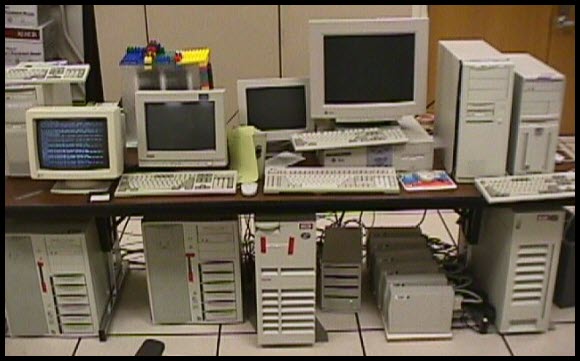 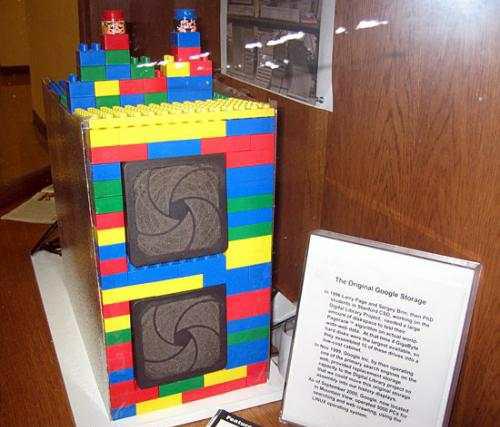 Distributed Computing
Lots of data? Need more than one machine!

Google ca. 2014:
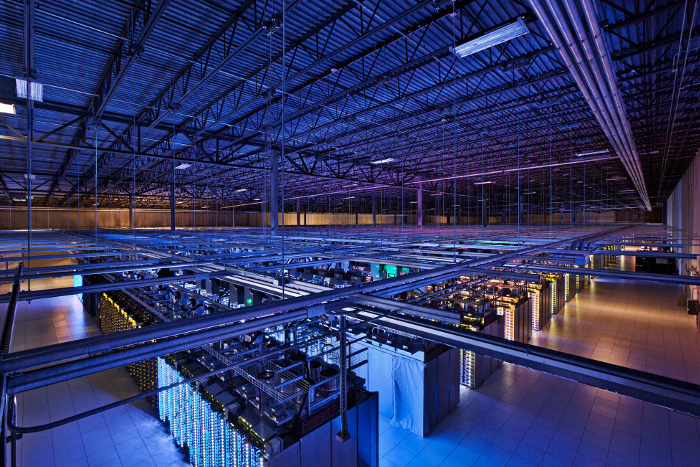 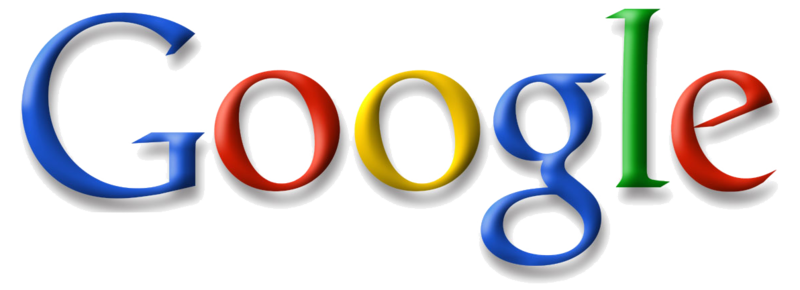 Data Transport Costs (typical figures)
Important to minimise the network overhead!
The network gives additional cost
The network is shared across many machines
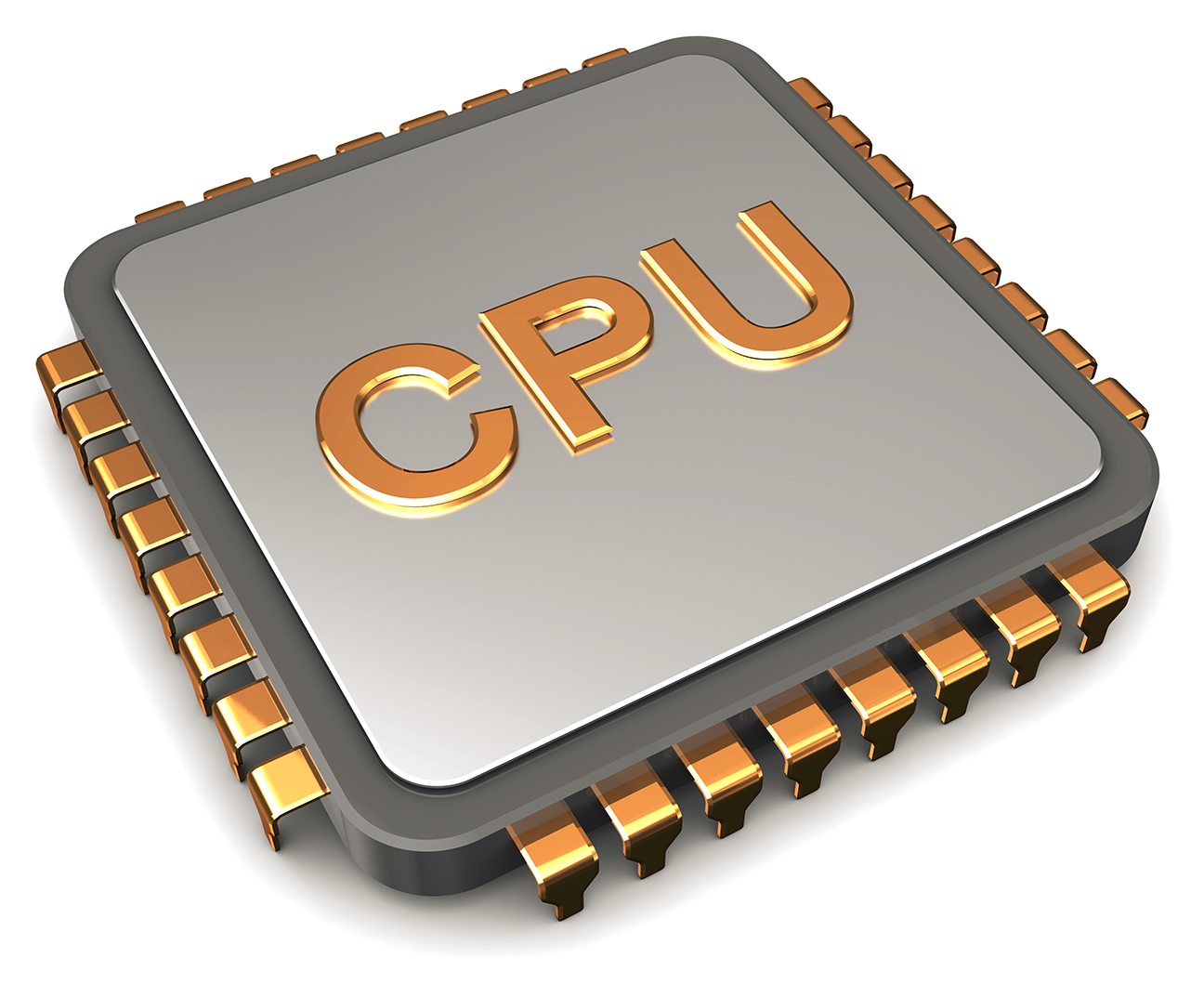 (bandwidth)
30 GB/s
600 MB/s
100 MB/s
1.25 GB/s
5 GB/s
Main Memory
Solid State Disk
Hard-disk
Network
(same rack)
Network
(across racks)
50–150 ns
10–100 μs
5–15 ms
300–600 ns
1–15 μs
(latency)
Data Placement
Need to think carefully about where to put what data!
I have four machines to run a website. I have 10 million users.

Each user has personal profile data, photos, friends and games.

How should I split the data up over the machines?
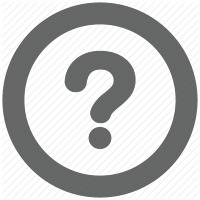 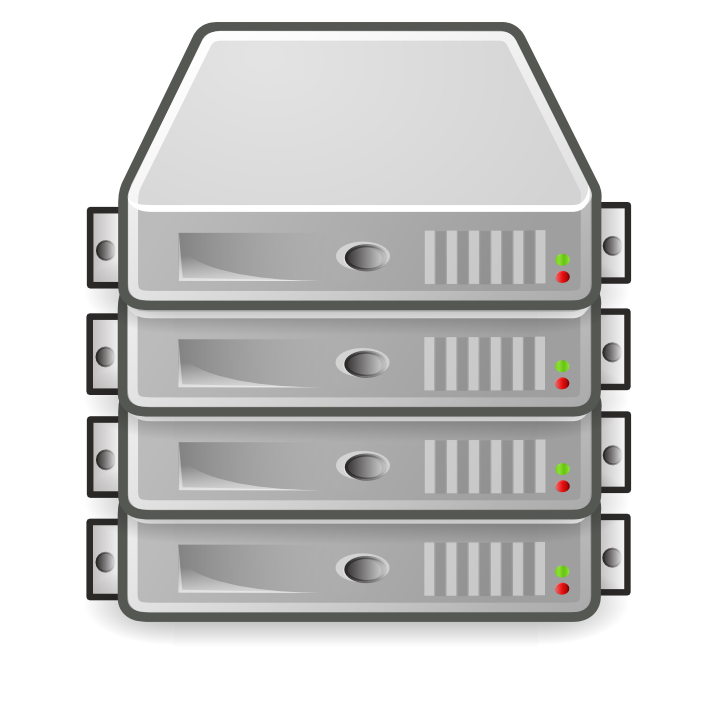 Depends on the application!

But some general principles and design choices apply.
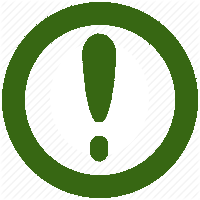 Network/Node Failures
Need to think about failures!
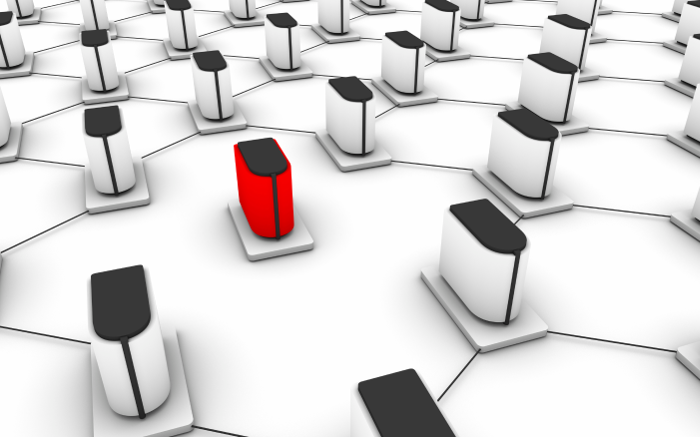 Network/Node Failures
Need to think (even more!) carefully about where to put what data!
I have four machines to run a website. I have 10 million users.

Each user has personal profile data, photos, friends and games.

How should I split the data up over the machines?
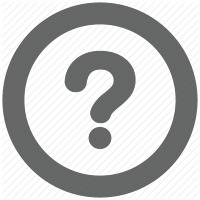 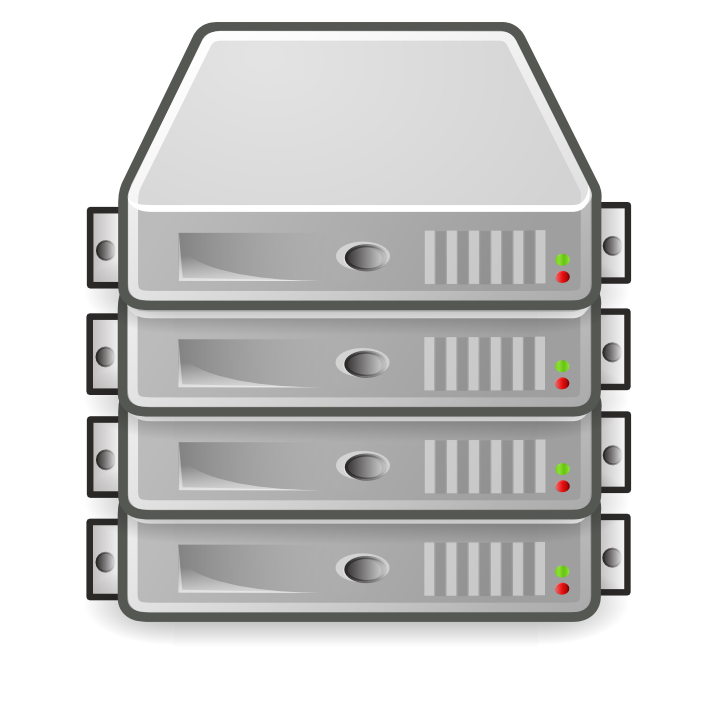 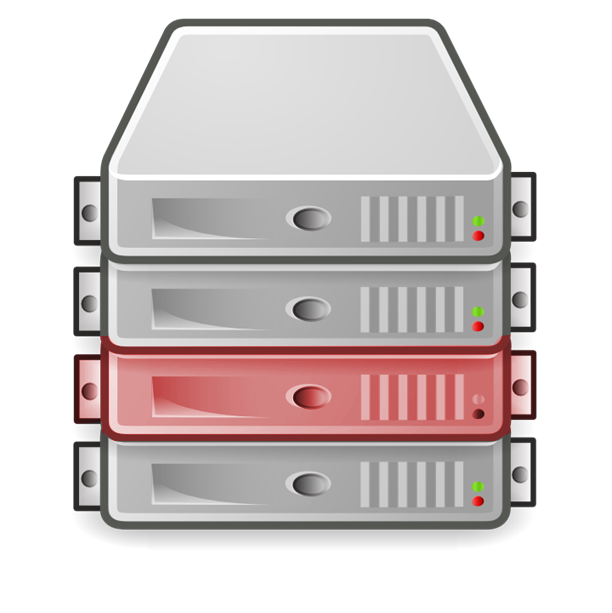 (Again) 

Depends on the application!

But some general principles and design choices apply.
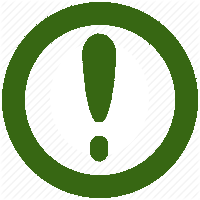 Human Distributed Computation
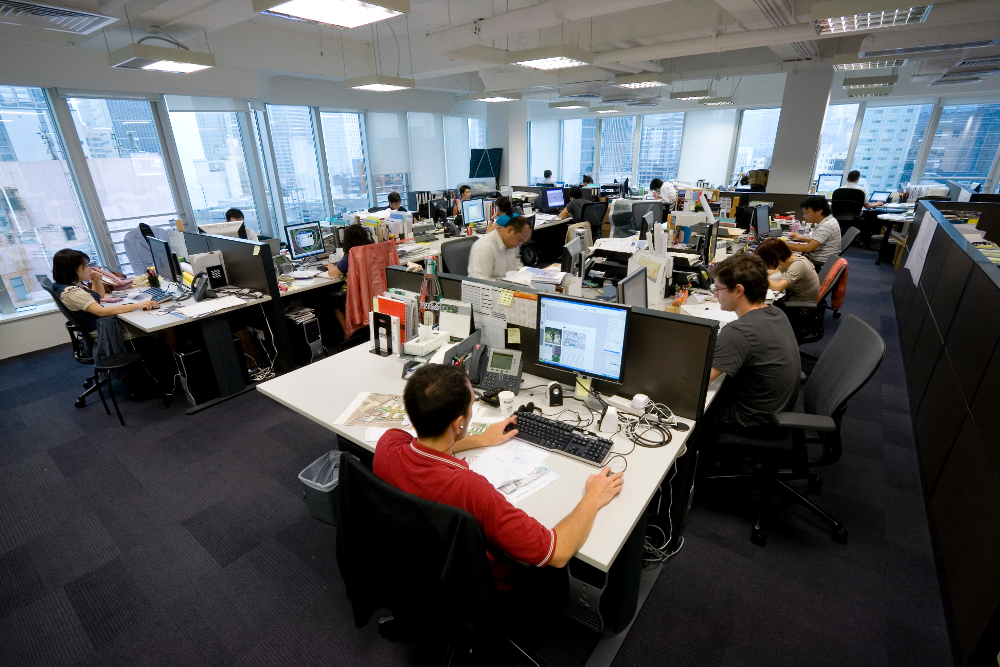 Distribution Not Always Applicable!
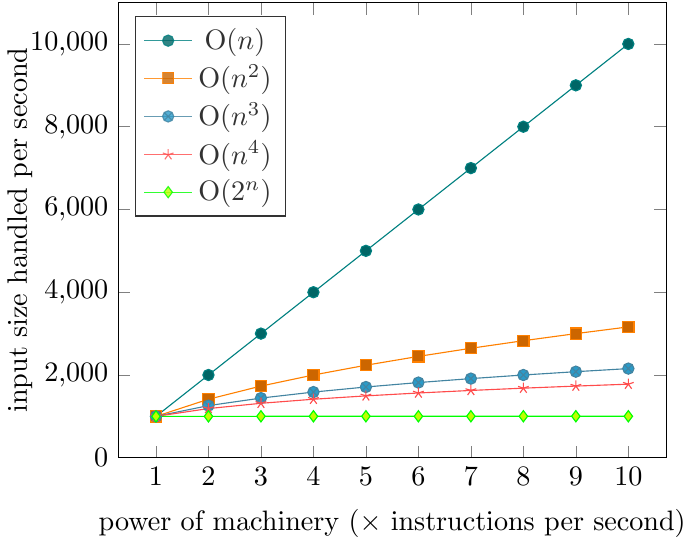 Distributed Development Difficult
Distributed systems can be complex

Multiple machines; need to take care of
Data in different locations
Logs and messages in different places
Different users with different priorities
Different network capabilities
Need to balance load!
Need to handle failures!

Tasks may take a long time!
Bugs may not become apparent for hours
Lots of data = lots of counter-examples
Frameworks/Abstractions can Help
For Distrib. Processing
For Distrib. Storage
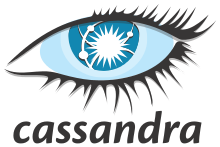 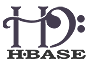 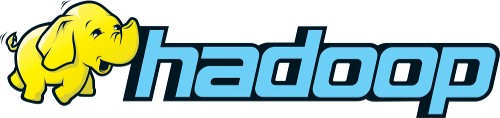 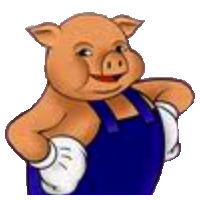 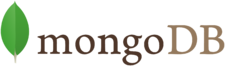 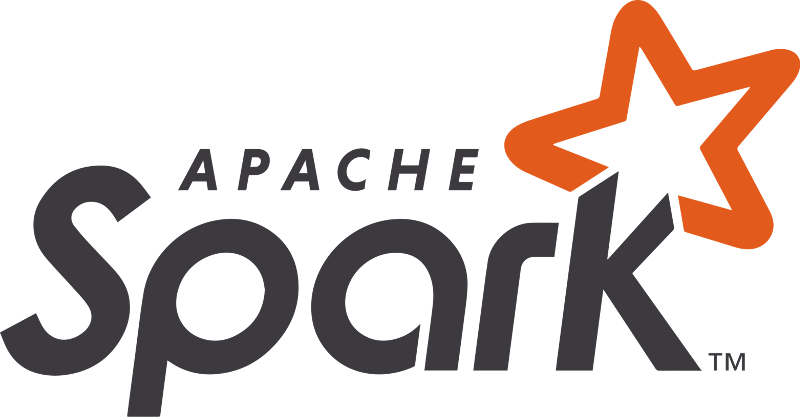 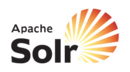 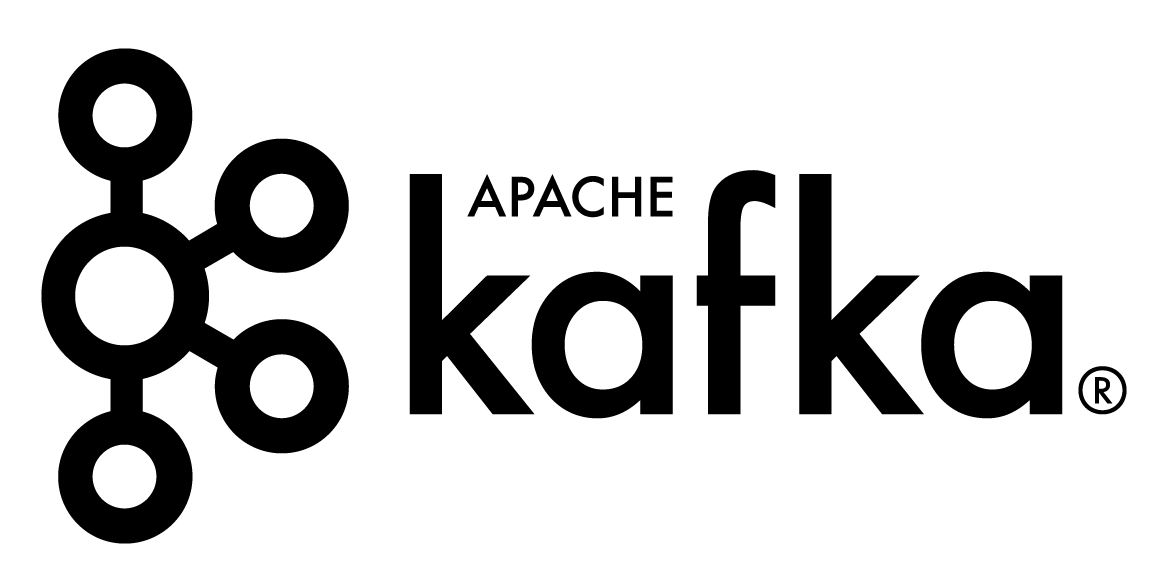 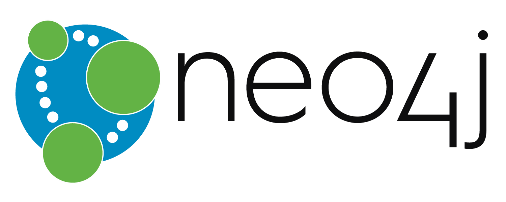 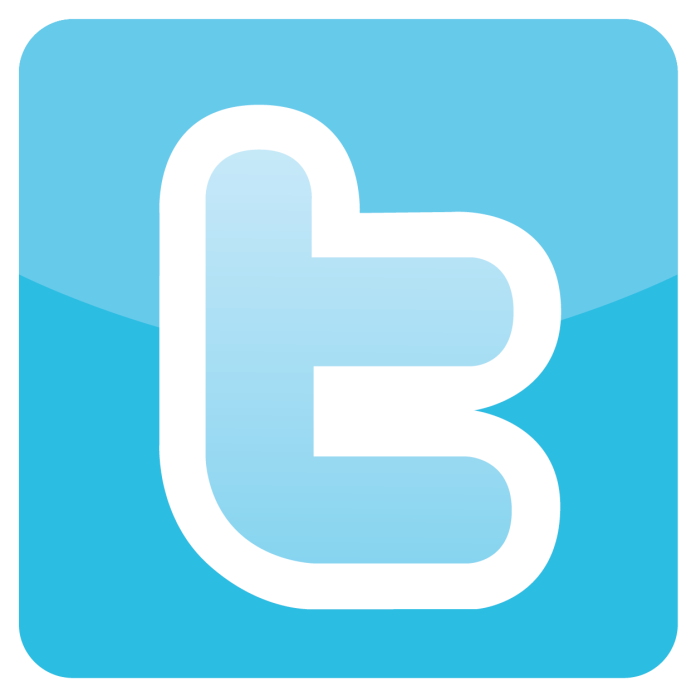 Inside Twitter ...
Based on 2013 slides by Twitter leadarchitect: Raffi Krikorian
“Twitter Timelines at Scale”
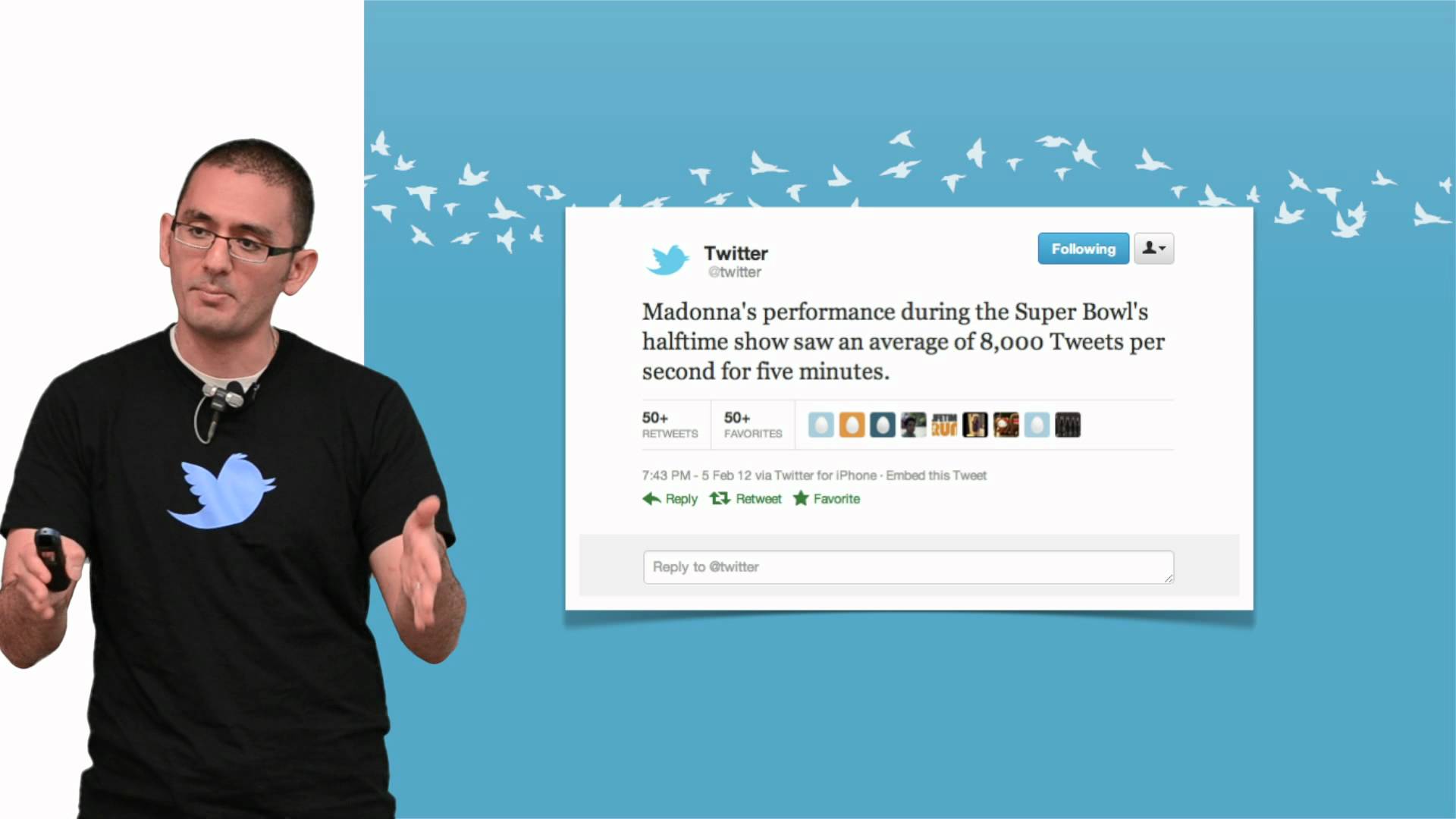 Twitter Timeline
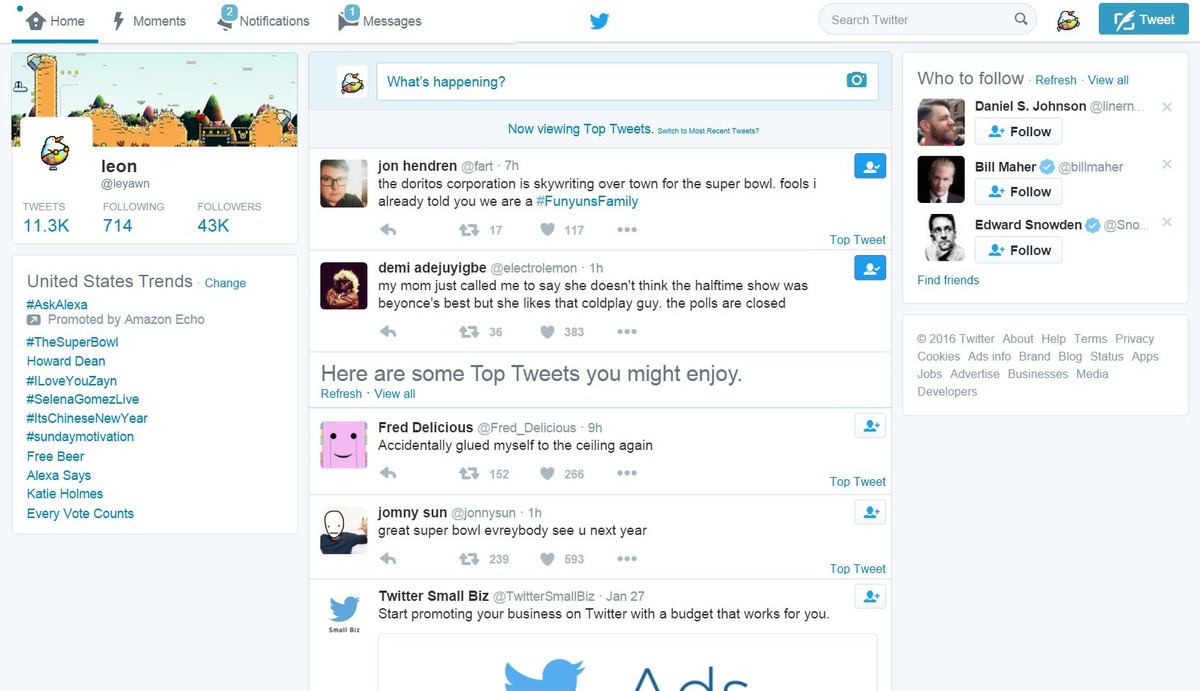 Big Data at Twitter
150 million active worldwide users

400 million tweets written per day
mean: 4,600 tweets/second
max: 150,000 tweets/second

300,000 queries/second for user timelines

6,000 queries/second for custom search
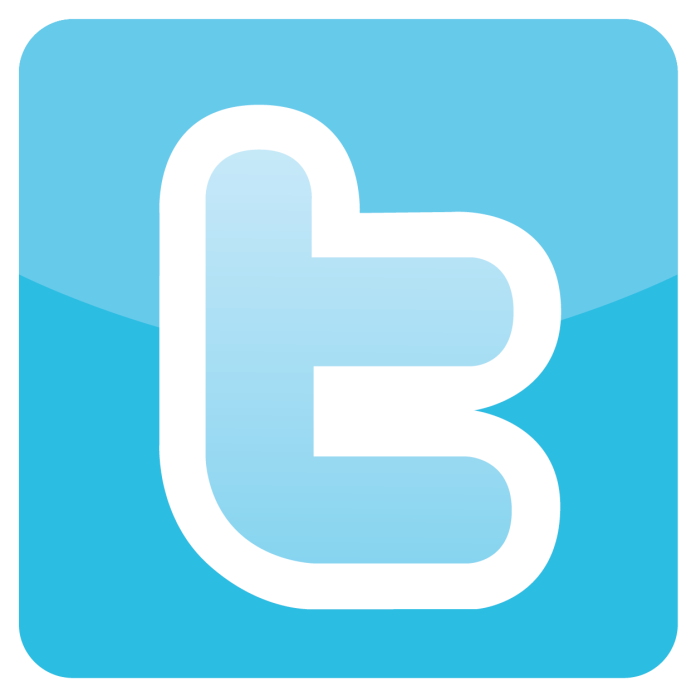 Which aspect is most 
important to optimise?
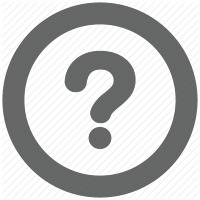 Supporting timelines: Write
mean: 4,000 tweets/second
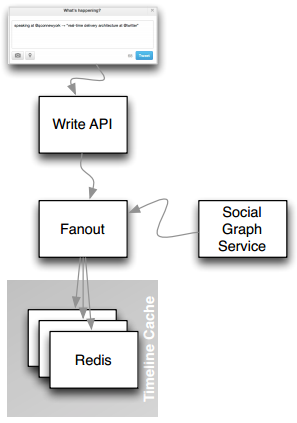 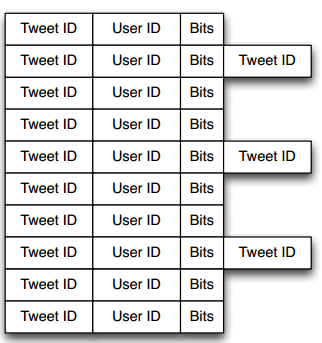 High-fanout
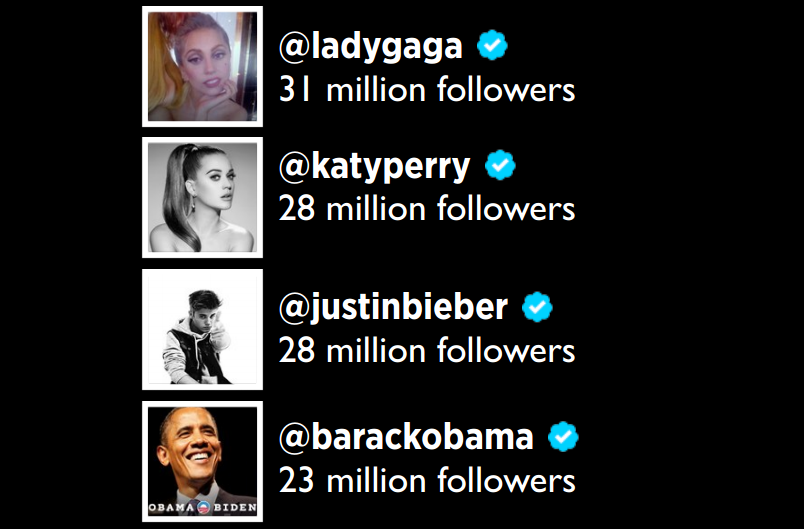 Supporting timelines: Read
300,000 queries/second
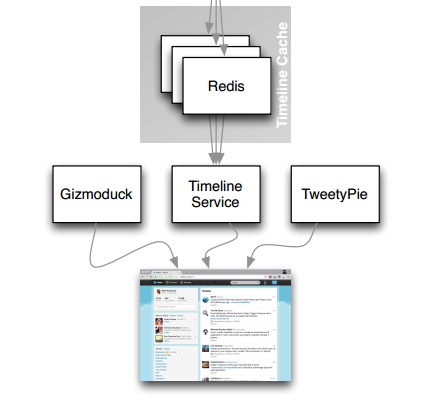 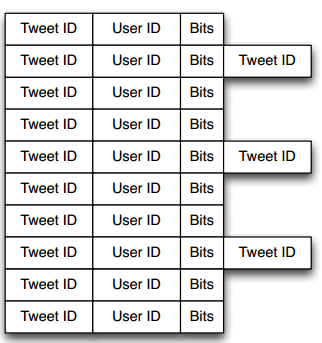 1ms @p50
4ms @p99
Supporting text search
Information retrieval
Earlybird: Lucene clone
Write once
Query many
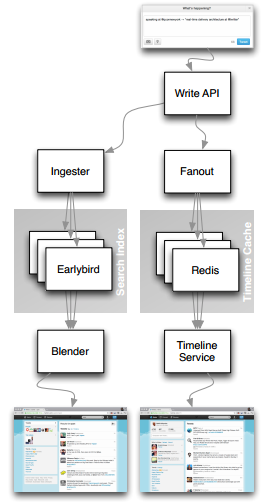 Timeline vs. Search
300,000 requests/sec
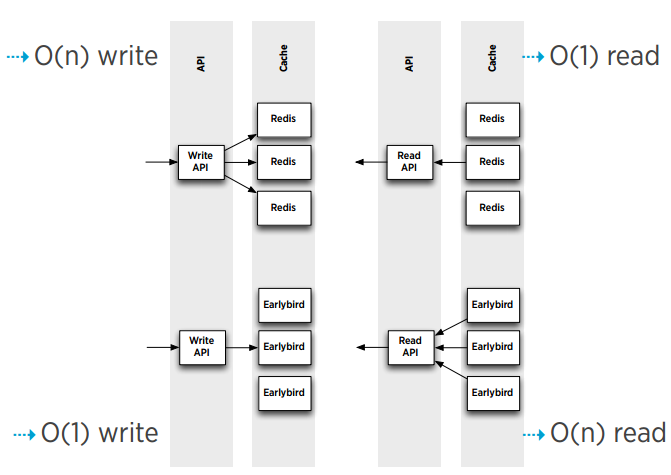 4,600 requests/sec
4,600 requests/sec
6,000 requests/sec
Twitter: Full architecture
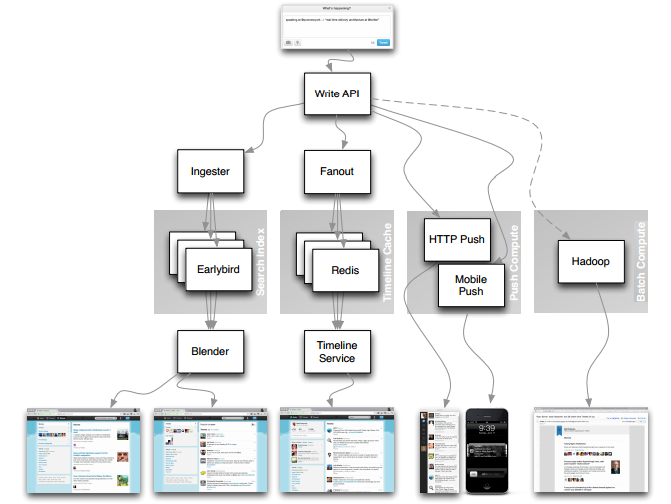 Twitter en 2023 2017?
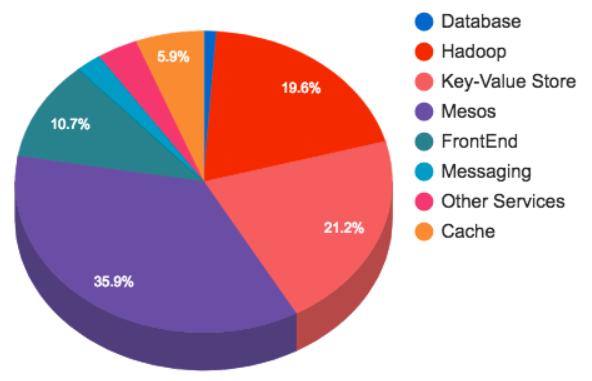 https://blog.twitter.com/engineering/en_us/topics/infrastructure/2017/the-infrastructure-behind-twitter-scale.html
In-memory vs. Disk processing
Task: Count words and phrases
Find the most frequent words and phrases in all of Wikipedia
How would you do this?
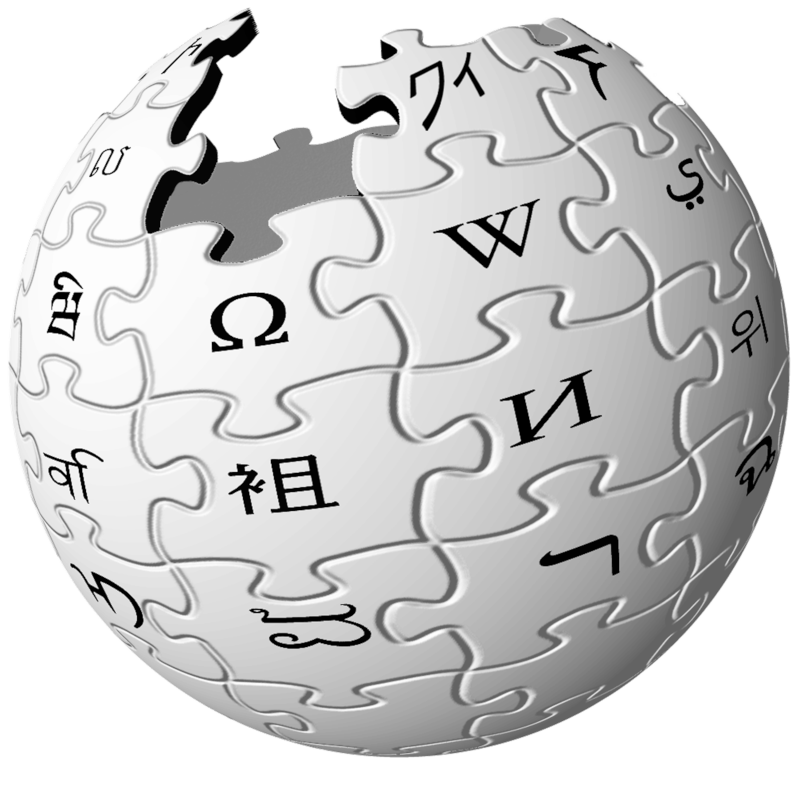 Count words/phrases
INPUT: file (input text file), k (print top-k most frequent) 

map = new Map()

for(word w: file)
    count = map.get(w)
    if(count is null)
        map.put(w,1)
    else
        map.put(w,count+1)

list = sortByValueDescending(map)
print(list[1,k])
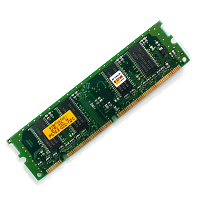 Any issues?
Count words in-memory
We can count words over very large corpora in memory




Heap’s law:
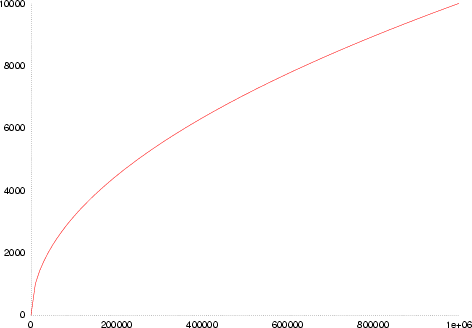 Number of unique words
Number of total words
And if the phrases don’t fit in memory?
What can we do then?
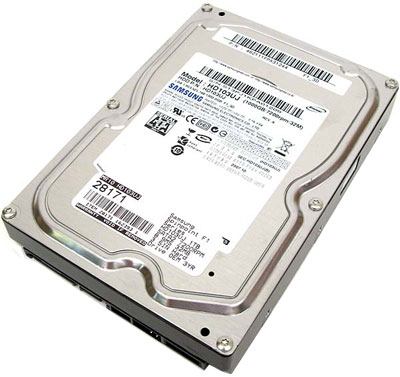 Count words/phrases on disk
INPUT: file (input text file), k (print top-k most frequent) 

map = new Map()

for(word w: file)
    count = map.get(w)
    if(count is null)
        map.put(w,1)
    else
        map.put(w,count+1)

list = sortByValueDescending(map)
print(list[1,k])
← random access
← random access
← random access
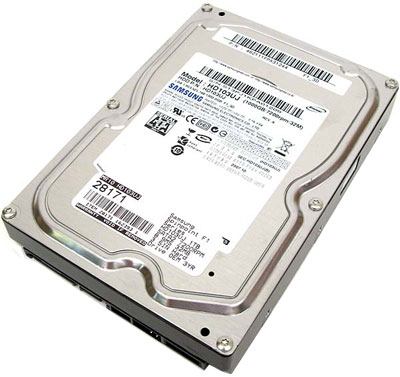 Can we do the same storing the map on-disk?
Physical disk arm
Takes time to physically move the arm
Needed for random accesses
Around 10 ms seek time
About 3 hours to do one million seeks
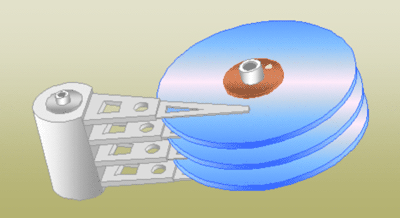 Can we count words/phrases on-disk using more sequential access and less random access?
Order the words
que	3
tengo	2
ahora	1
aprender	1
cada	1
como	1
español	1
más	1
oportunidad	1
para	1
practicar	1
pronto	1
puedo	1
tan	1
tomar	1
y	1
tengo
que
aprender
más
español
tan
pronto
que
puedo
y
tengo
que
tomar
cada
oportunidad
para
practicar
como
ahora
ahora
aprender
cada
como
español
más
oportunidad
para
practicar
pronto
puedo
que
que
que
tan
tengo
tengo
tomar
y
ahora	1
aprender	1
cada	1
como	1
español	1
más	1
oportunidad	1
para	1
practicar	1
pronto	1
puedo	1
que	3
tan	1
tengo	2
tomar	1
y	1
How can we order the words on disk?
External Sort 1: Sort Batches
Order the data in batches
Input (disk)
(Size: n)
Order (in memory)
(Batch size: b)
Intermediate output (disk)
(⌈n/b⌉ batches)
es que
de la
por qué
de la
ha sido
no hay
de la
y de
ha sido
de la
así es
ha sido
de la
de la
es que
por qué
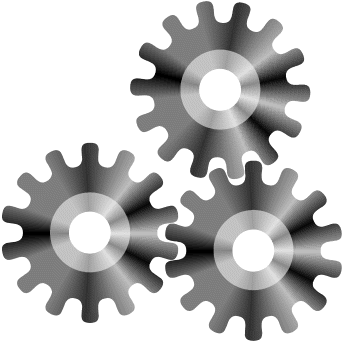 de la
de la
es que
por qué
de la
ha sido
no hay
y de
así es
de la
ha sido
ha sido
de la
ha sido
no hay
y de
así es
de la
ha sido
ha sido
External Sort 2: Merge-sort Batches
Intermediate output (disk)
(⌈n/b⌉ batches)
Order (in memory)
(Size: ⌈n/b⌉)
Output (disk)
(Size: n)
así es
de la
de la
de la
de la
es que
ha sido
ha sido
ha sido
no hay
por qué
y de
de la
de la
es que
por qué
[1]
así es	[3]
de la   [1]
de la   [2]
de la   [1]
de la   [2]
de la   [1]
de la   [2]
de la   [3]
de la   [2]
de la   [3]
de la   [1]
de la   [2]
de la   [3]
de la   [2]
de la   [3]
de la	[2]
de la	[3]
es que	[1]
de la	[3]
es que	[1]
de la 	[3]
es que 	[1]
ha sido	[2]
es que	[1]
ha sido	[2]
es que	[1]
ha sido	[2]
ha sido	[3]
ha sido	[2]
ha sido	[3]
ha sido	[2]
ha sido	[3]
por qué	[1]
ha sido	[3]
por qué	[1]
ha sido	[3]
no hay	[2]
por qué	[1]
no hay	[2]
por qué	[1]
ha sido	[3]
no hay	[2]
por qué	[1]
no hay	[2]
por qué	[1]
no hay	[2]
por qué	[1]
por qué	[1]
por qué	[1]
y de	[2]
y de	[2]
y de	[2]
de la
ha sido
no hay
y de
[2]
así es
de la
ha sido
ha sido
[3]
Count
If we want, we can order again by frequency using the same method on-disk
así es
de la
de la
de la
de la
es que
ha sido
ha sido
ha sido
no hay
por qué
y de
así es,   1
de la,    4
es que,   1
ha sido,  3
no hay,   1
por qué,  1
y de,     1
Scale further?
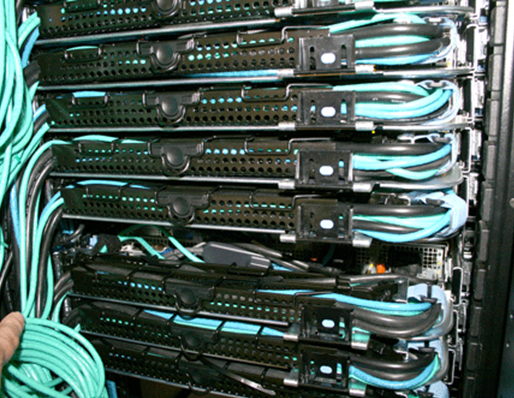 About the course …
What the Course Is/Is Not
Data-intensive not compute-intensive

Distributed tasks not networking

Commodity hardware not supercomputers

General methods not specific algorithms

Practical methods with a little theory
What the Course Is
Distributed Computing 			[1 week]
Distributed Processing Frameworks 	[5 weeks]
Information Retrieval 			[2 weeks]
Distributed Databases 			[3 weeks]
Projects [1–2 weeks]
Course Structure
Mondays: Lecture
Wednesdays: Lab
You can work in groups if you attend the session
Otherwise you must work alone
Fridays: Auxiliar
Continuation of the labs
Resolve questions/doubts

http://aidanhogan.com/teaching/cc5212-1-2023/
Course Marking
80% for Weekly Labs 
11 labs total, best 9 count
20% for Class Project
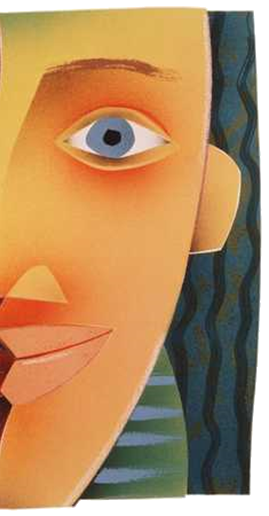 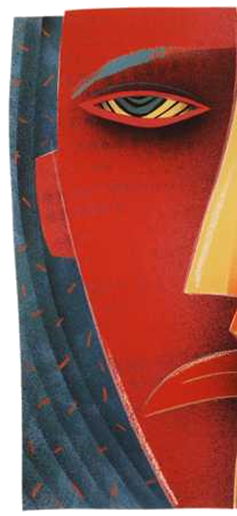 Assignments each week

Working in groups
Hands-on each week!

Working in groups!
Outcomes!
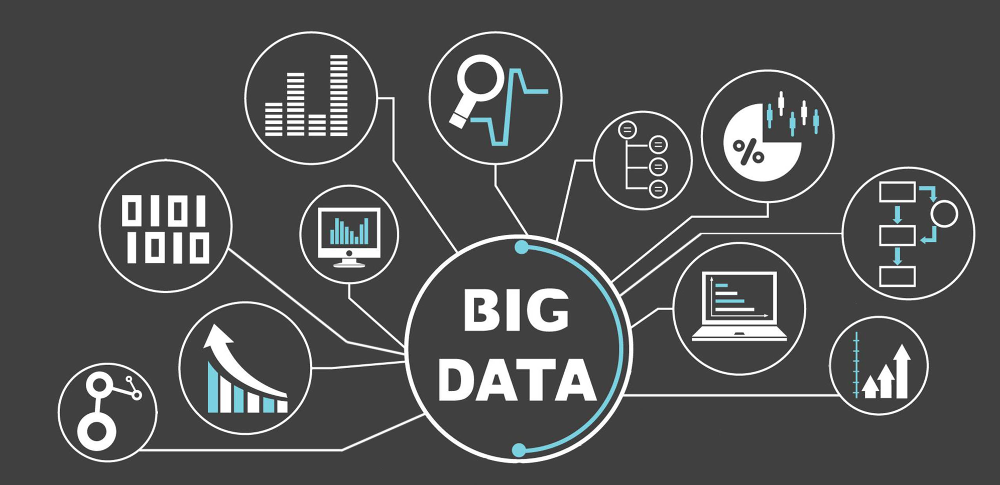 Outcomes!
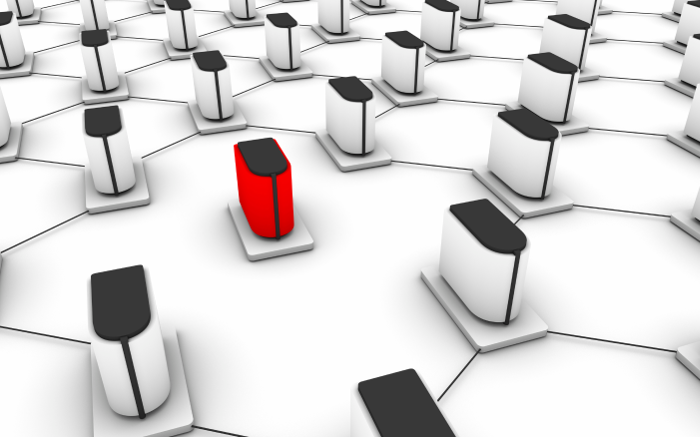 Outcomes!
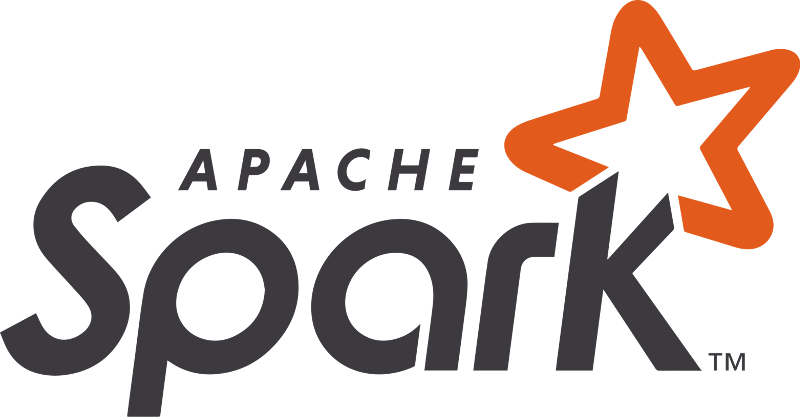 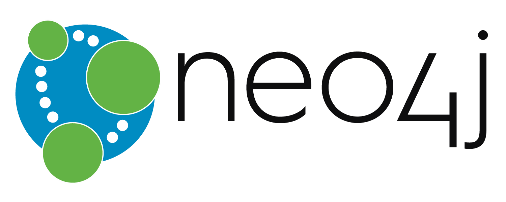 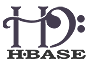 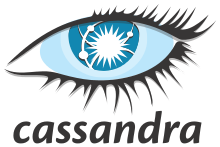 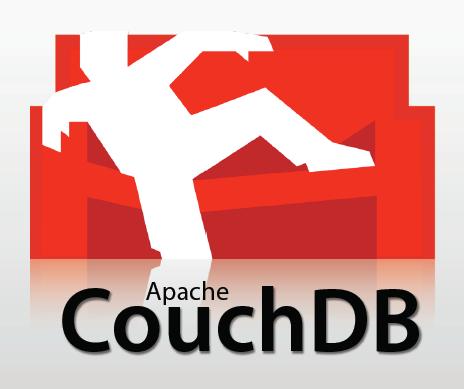 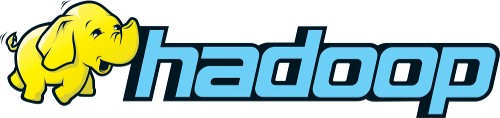 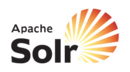 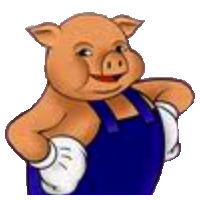 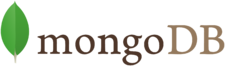 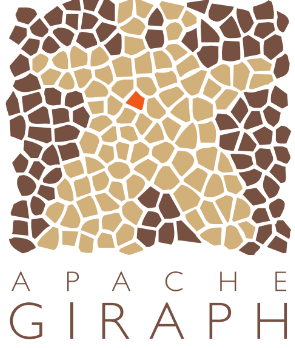 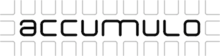 Outcomes!
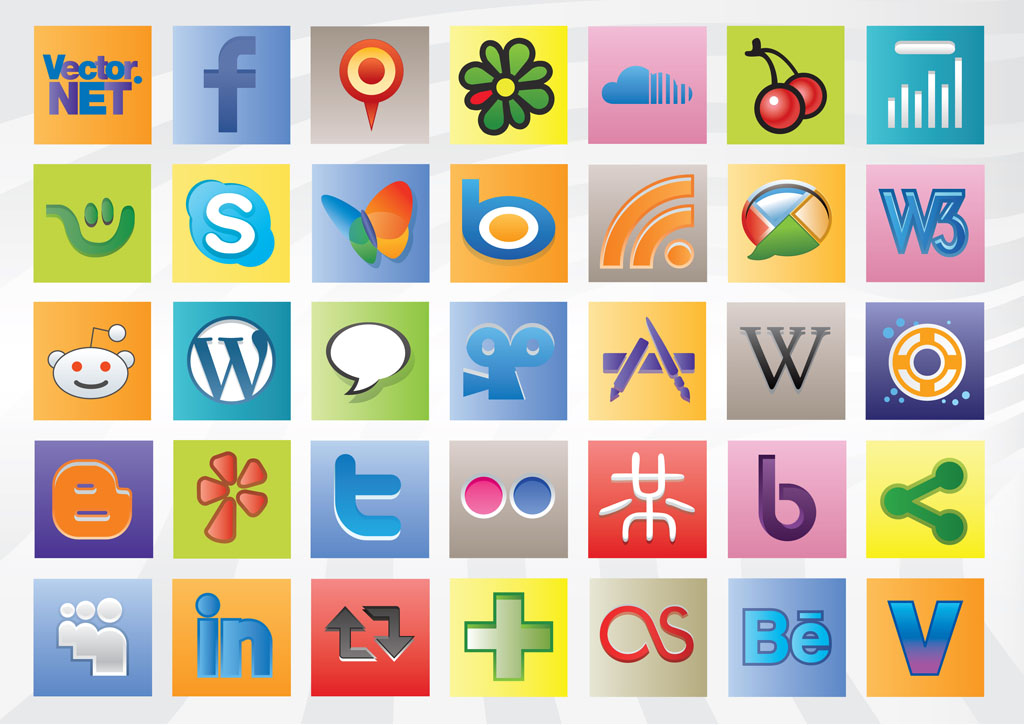 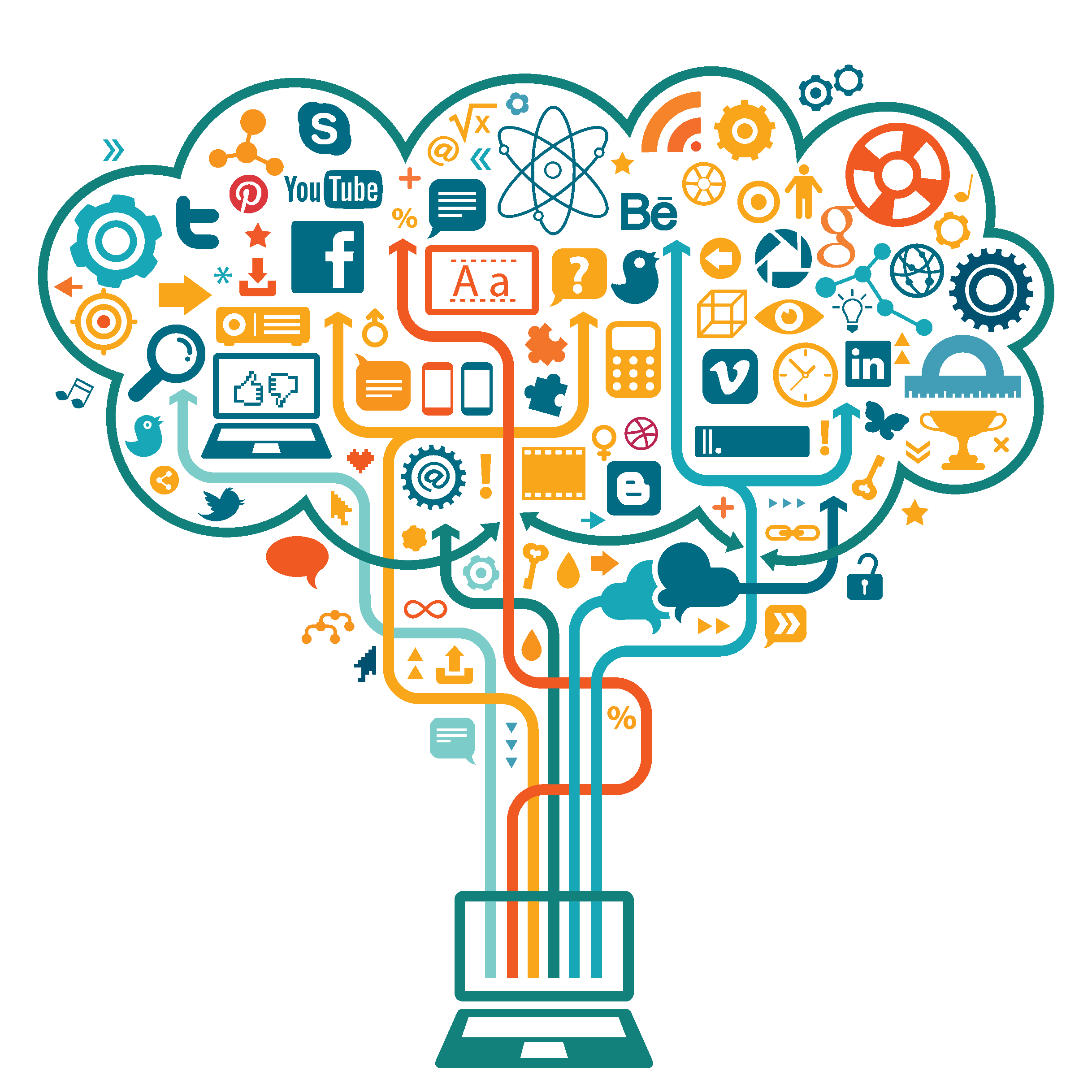 Questions?